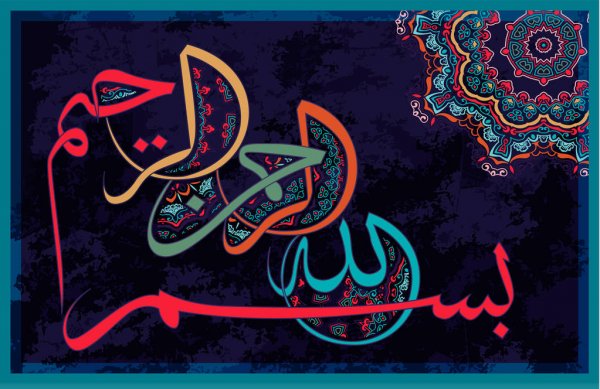 SEQUENCE OF LECTURE
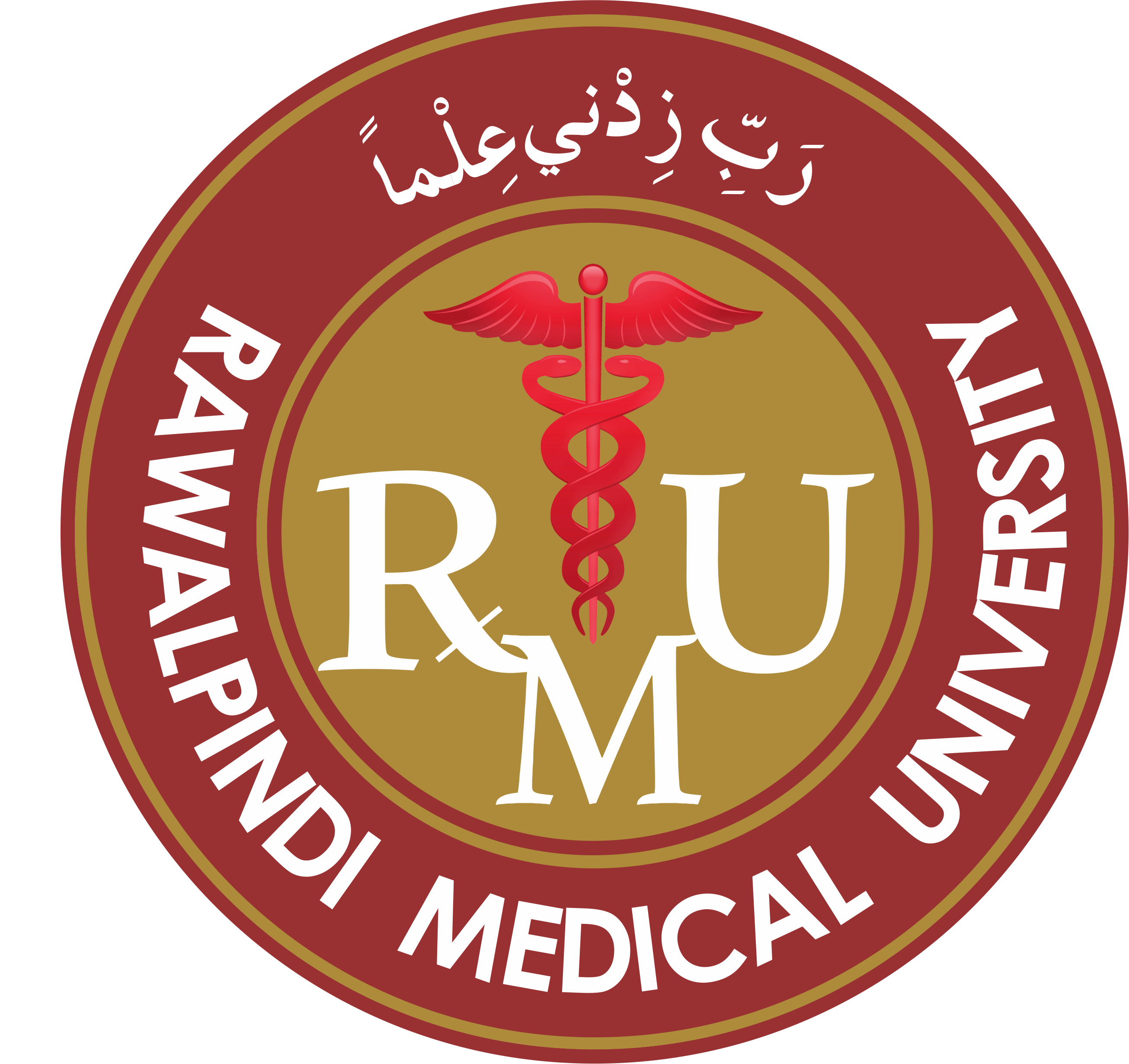 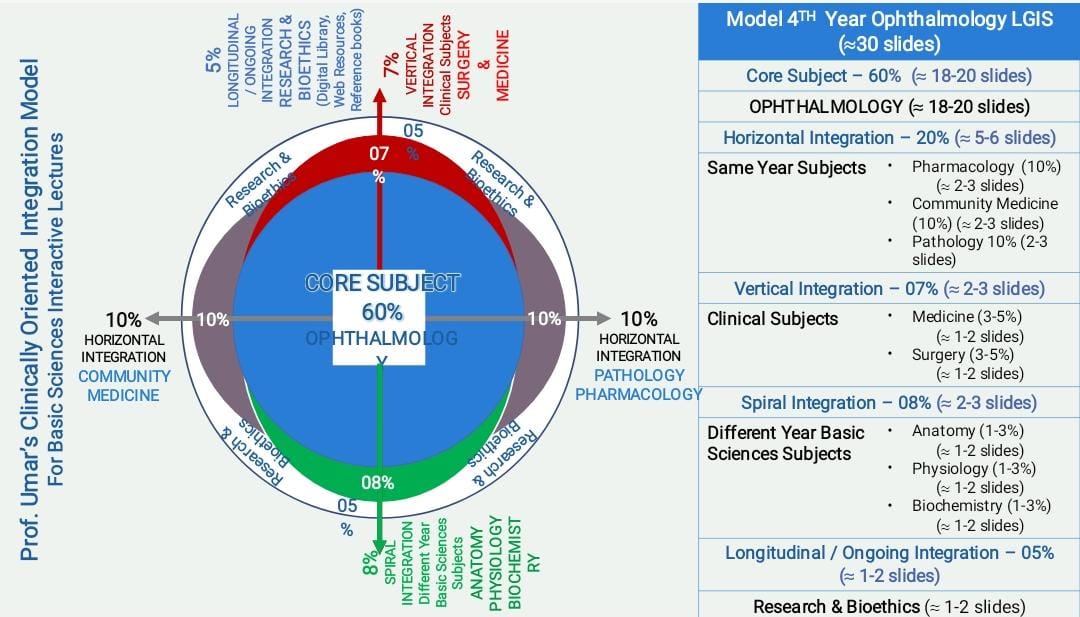 VERTICAL INTEGRATION
HORIZONTAL INTEGRATION
CORE SUBJECT
EOLA (END OF LECTURE ASSESSMENT)
DIGITAL LIBRARY REFERENCES (RESEARCH, BIOETHICS, ARTIFICIAL INTELLIGENCE.)
LEARNING OBJECTIVES
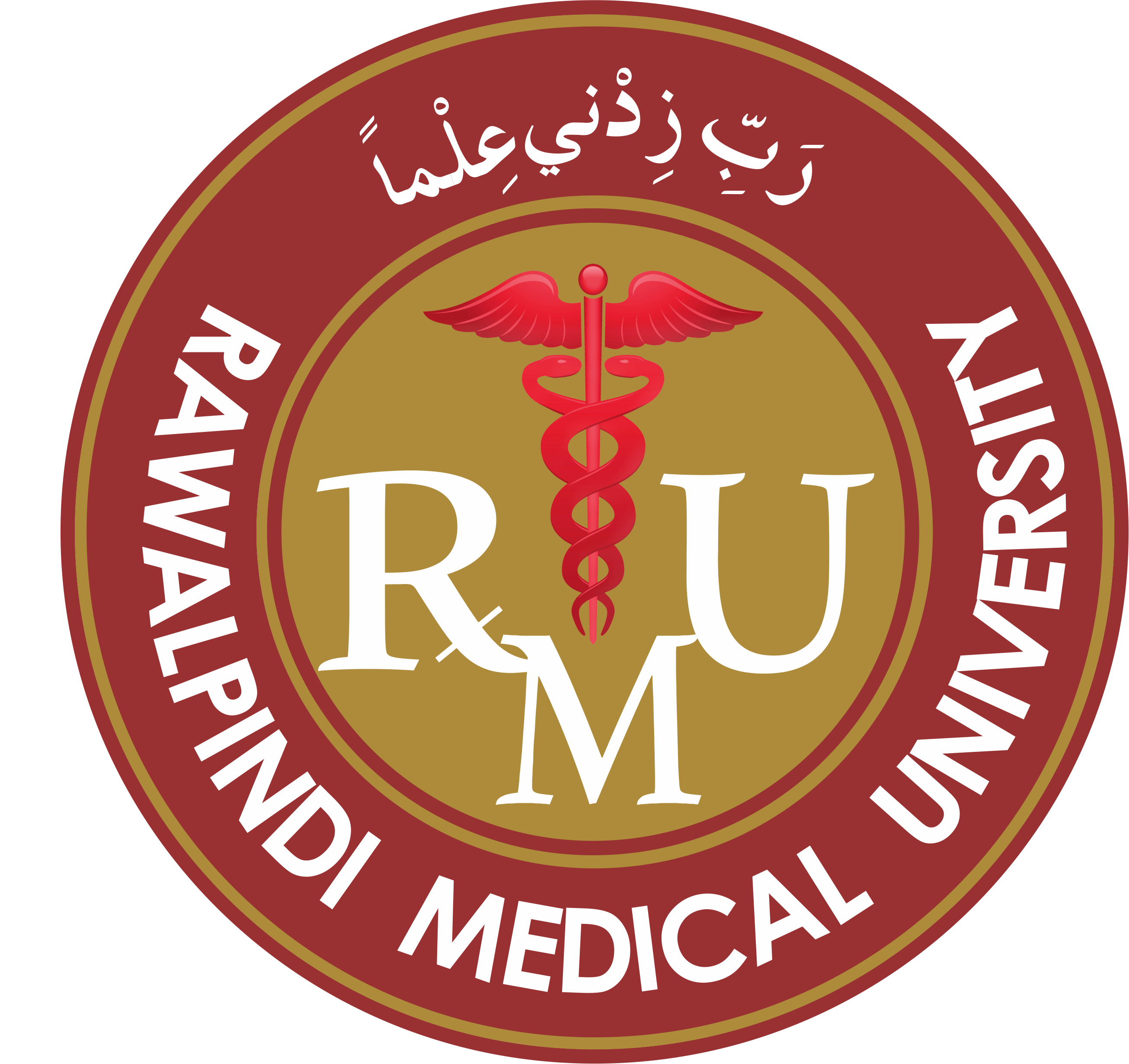 AT THE END OF THIS SESSION, STUDENTS SHOULD BE ABLE TO

RECALL ANATOMY OF ORBIT.
ENLIST CAUSES OF PROPTOSIS
DESCRIBE CLINICAL FEATURES OF THYROID EYE DISEASE
DISCUSS MANAGEMENT OF THYROID EYE DISEASE
ENUMERATE DIFFERENT TYPES OF ORBITAL TUMORS.
Vertical integration
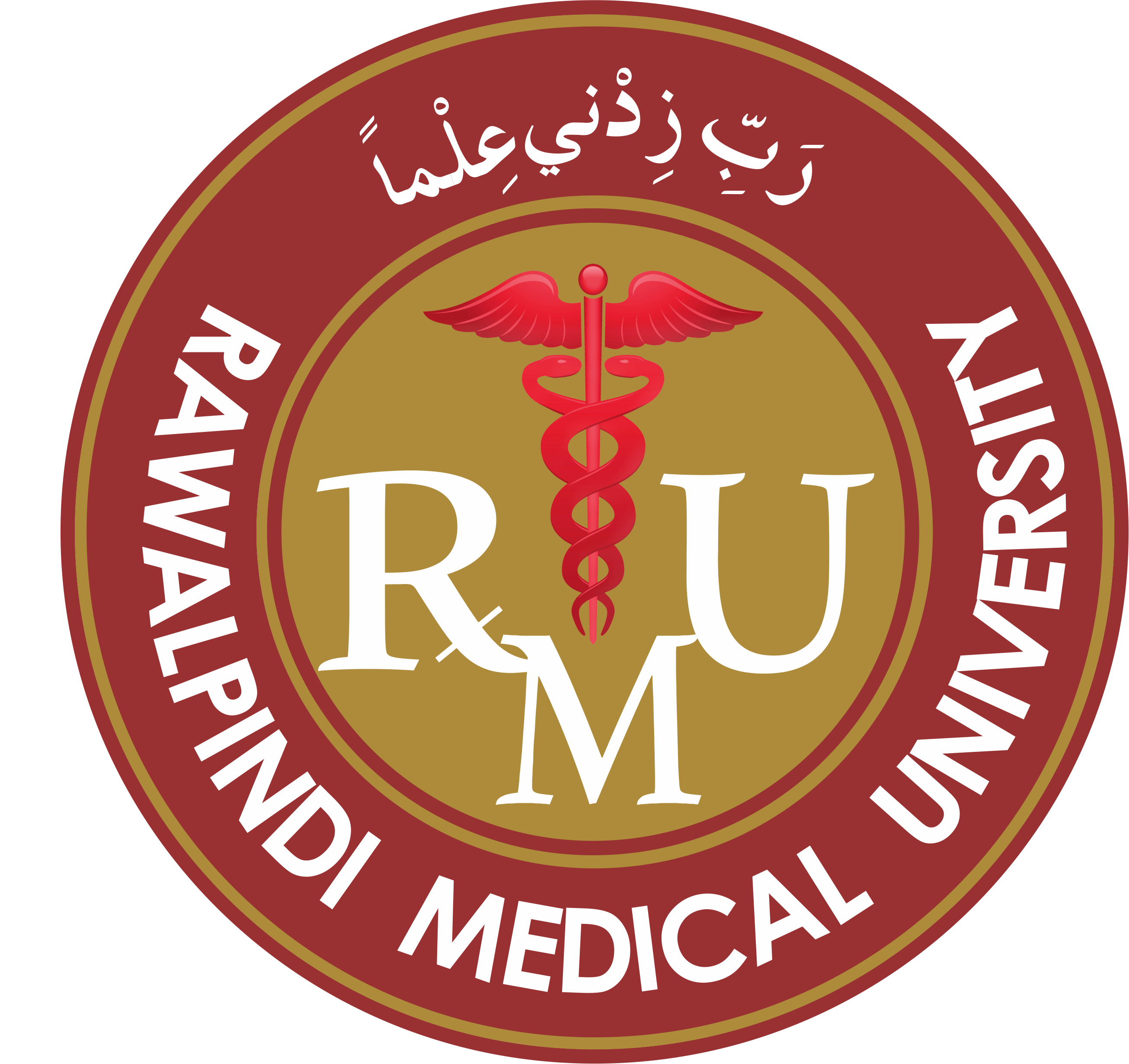 Anatomy of orbit
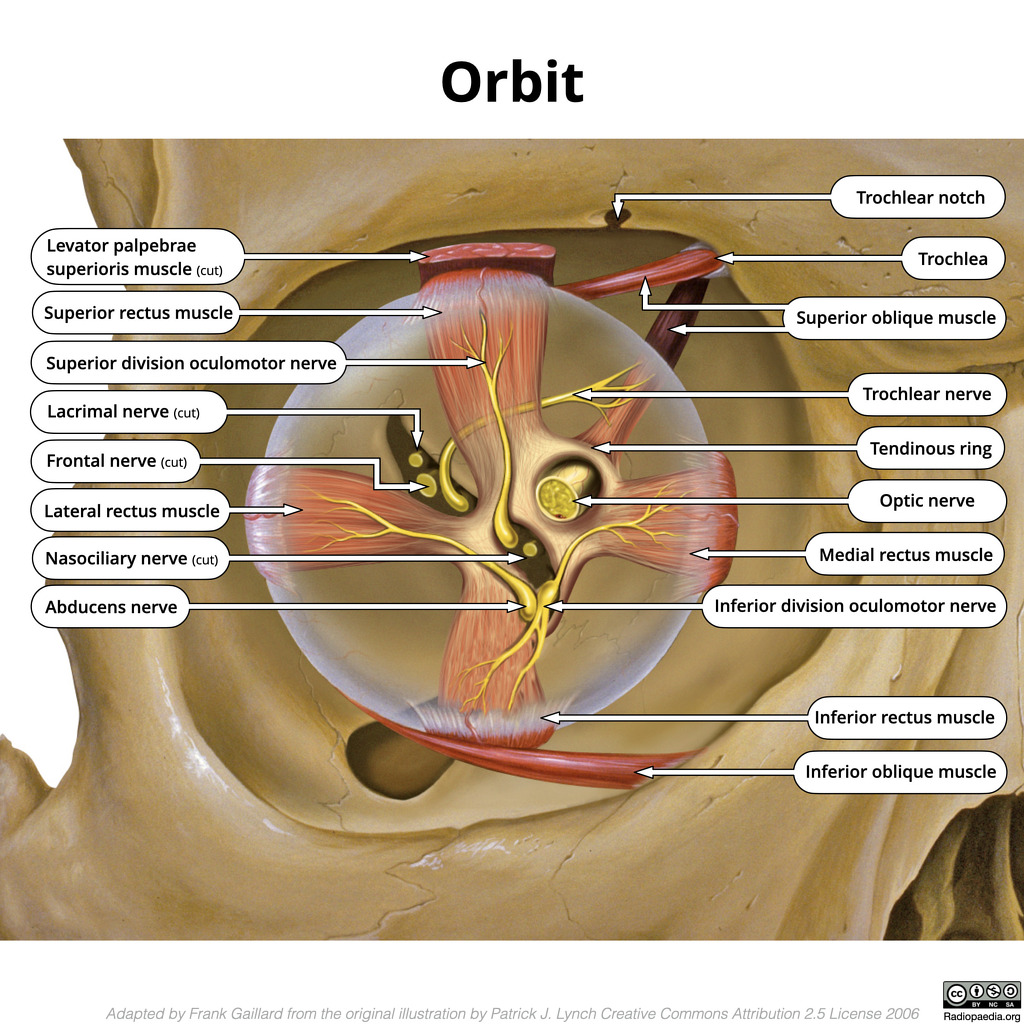 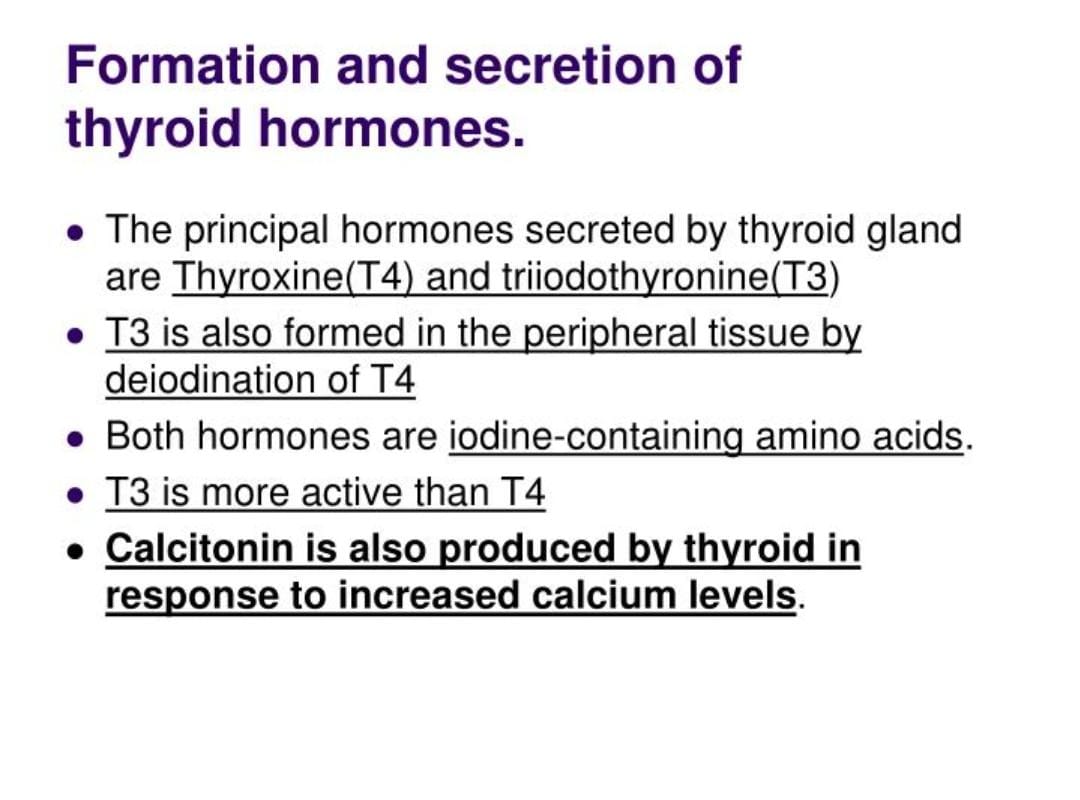 Vertical integration
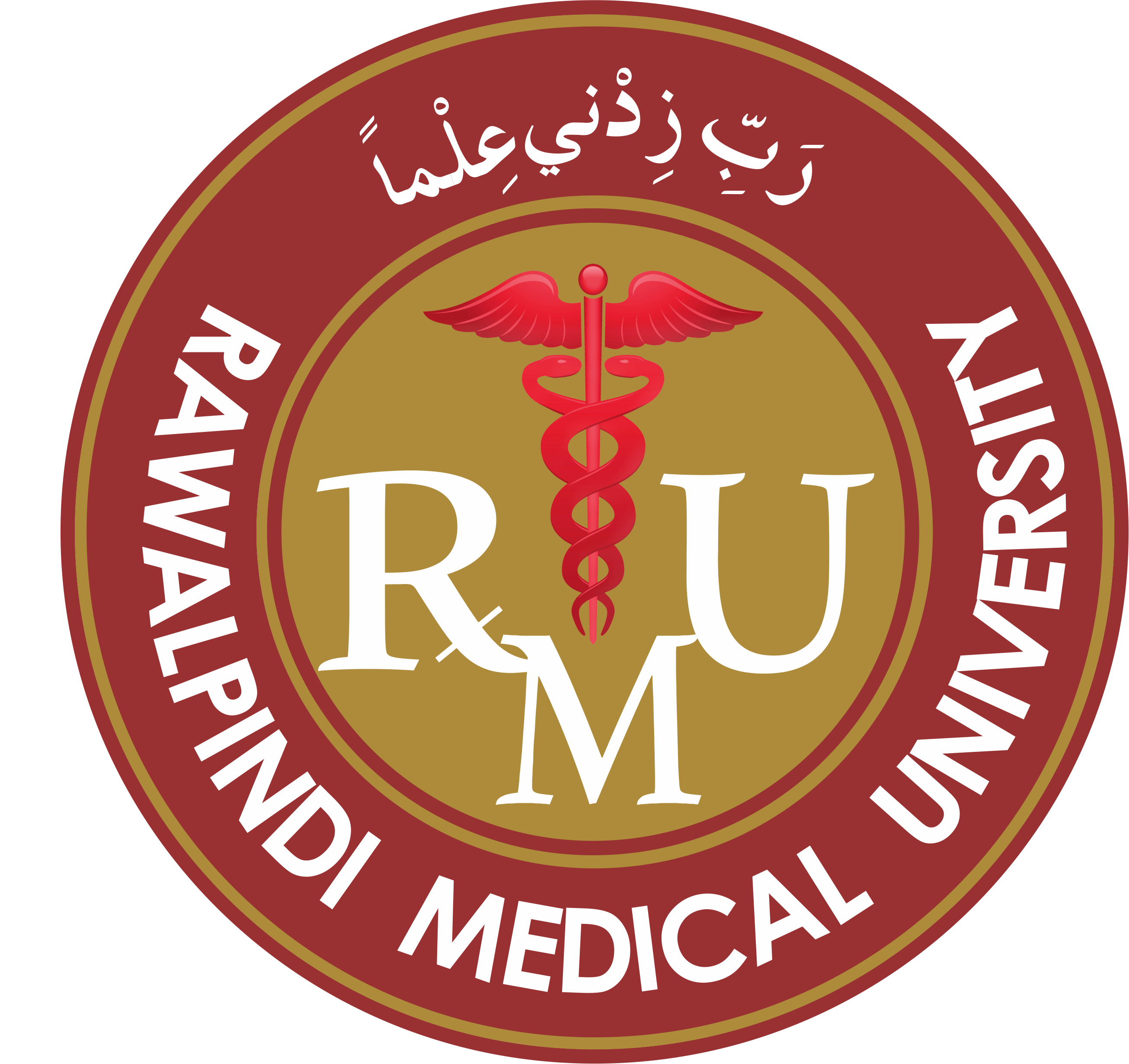 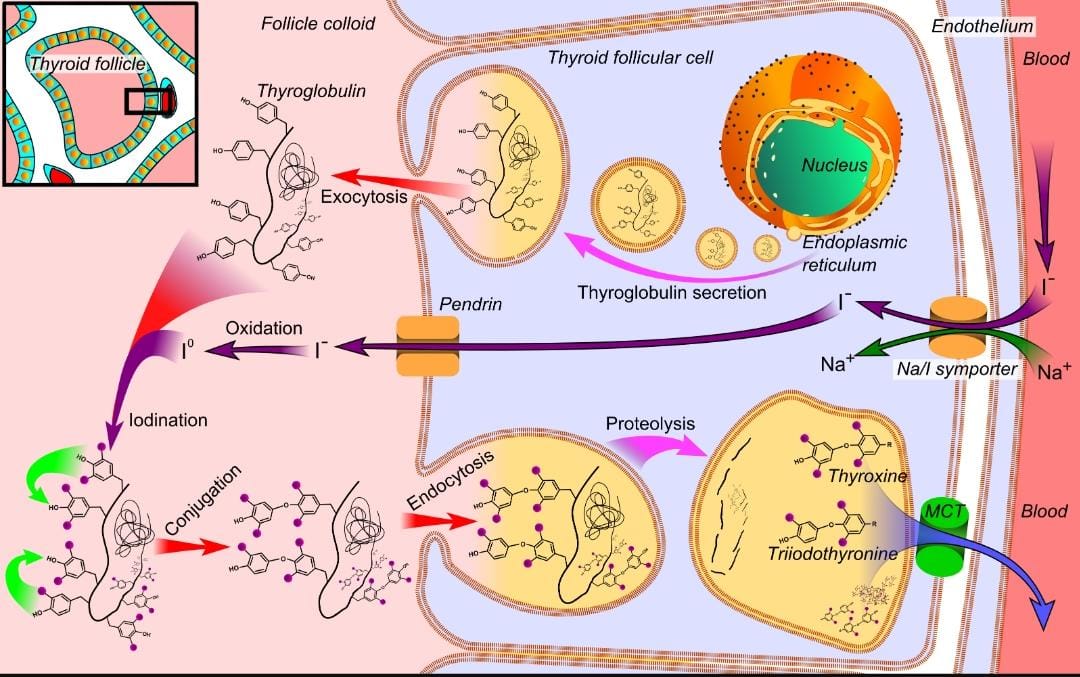 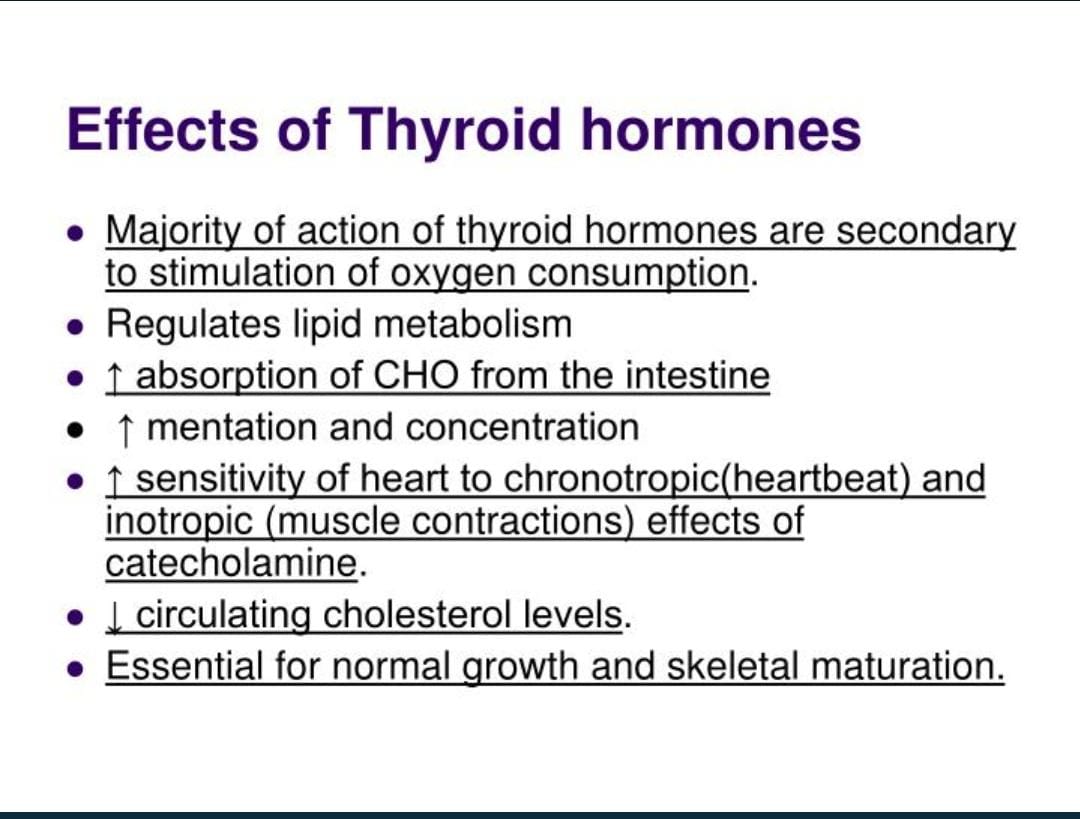 Vertical integration
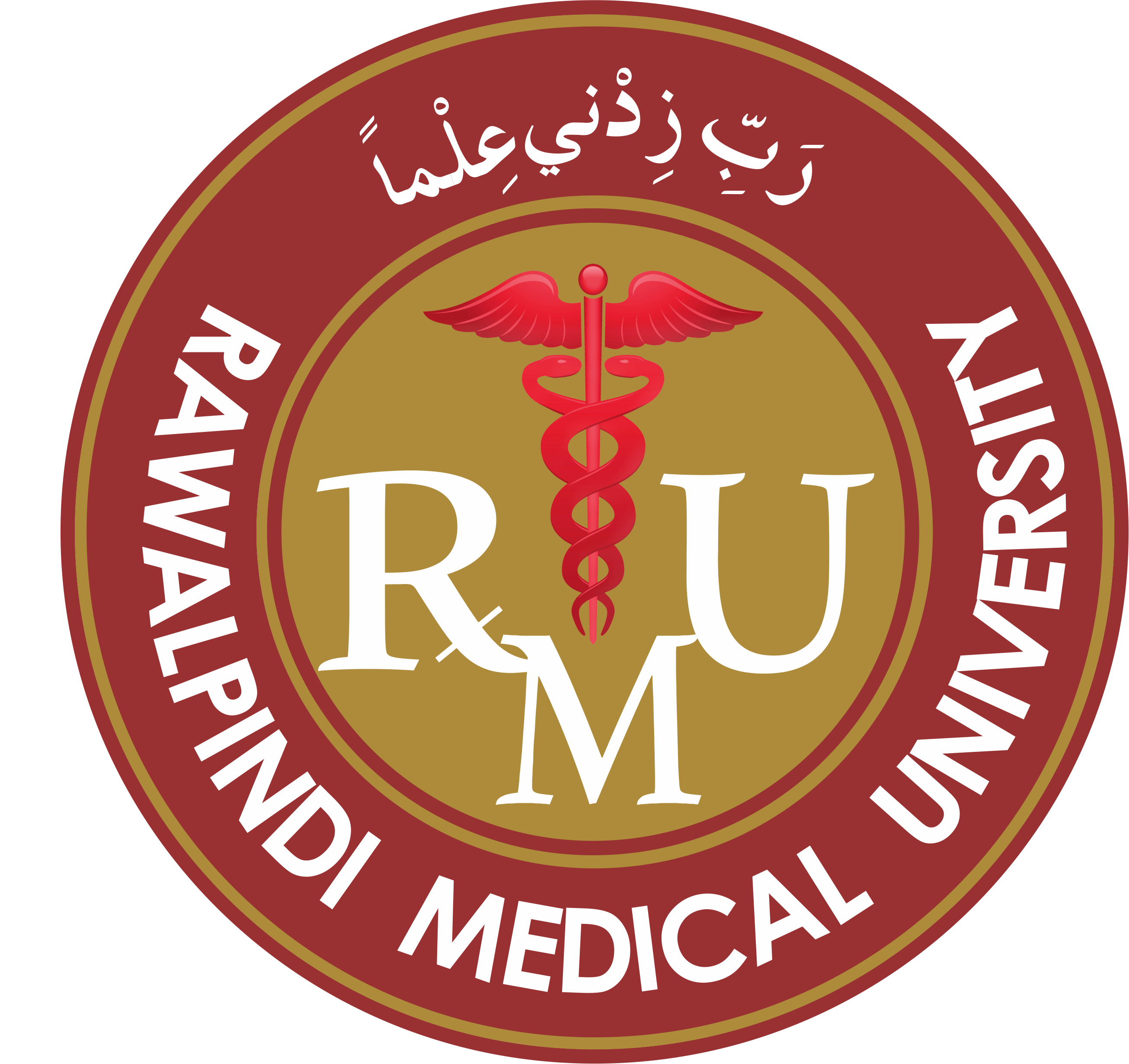 HORIZONTAL INTEGRATION
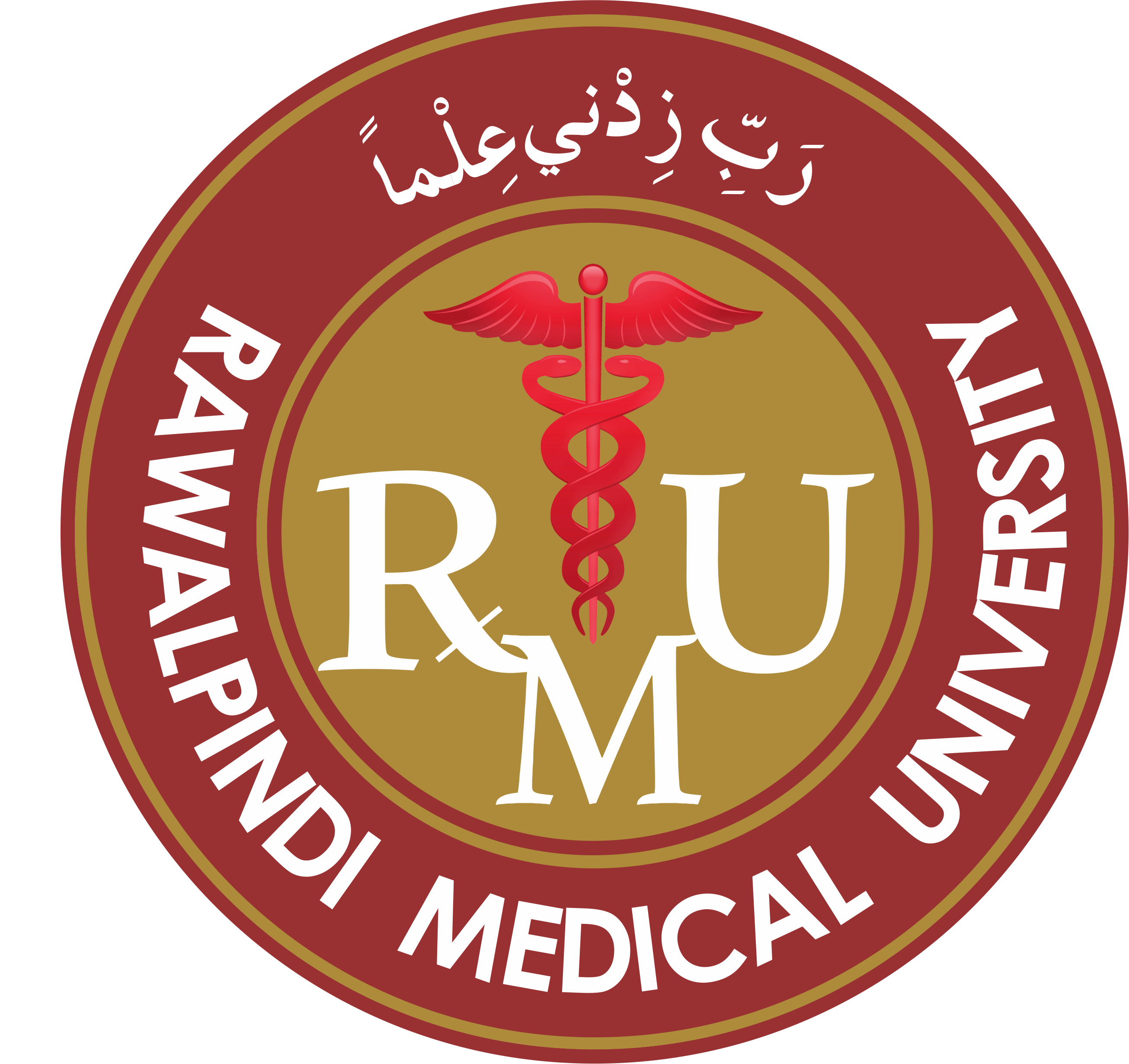 Thyroid eye disease
Idiopathic
autoimmune inflammatory disorder 
most common cause of unilateral and bilateral proptosis in adults.
HORIZONTAL INTEGRATION
Thyroid status
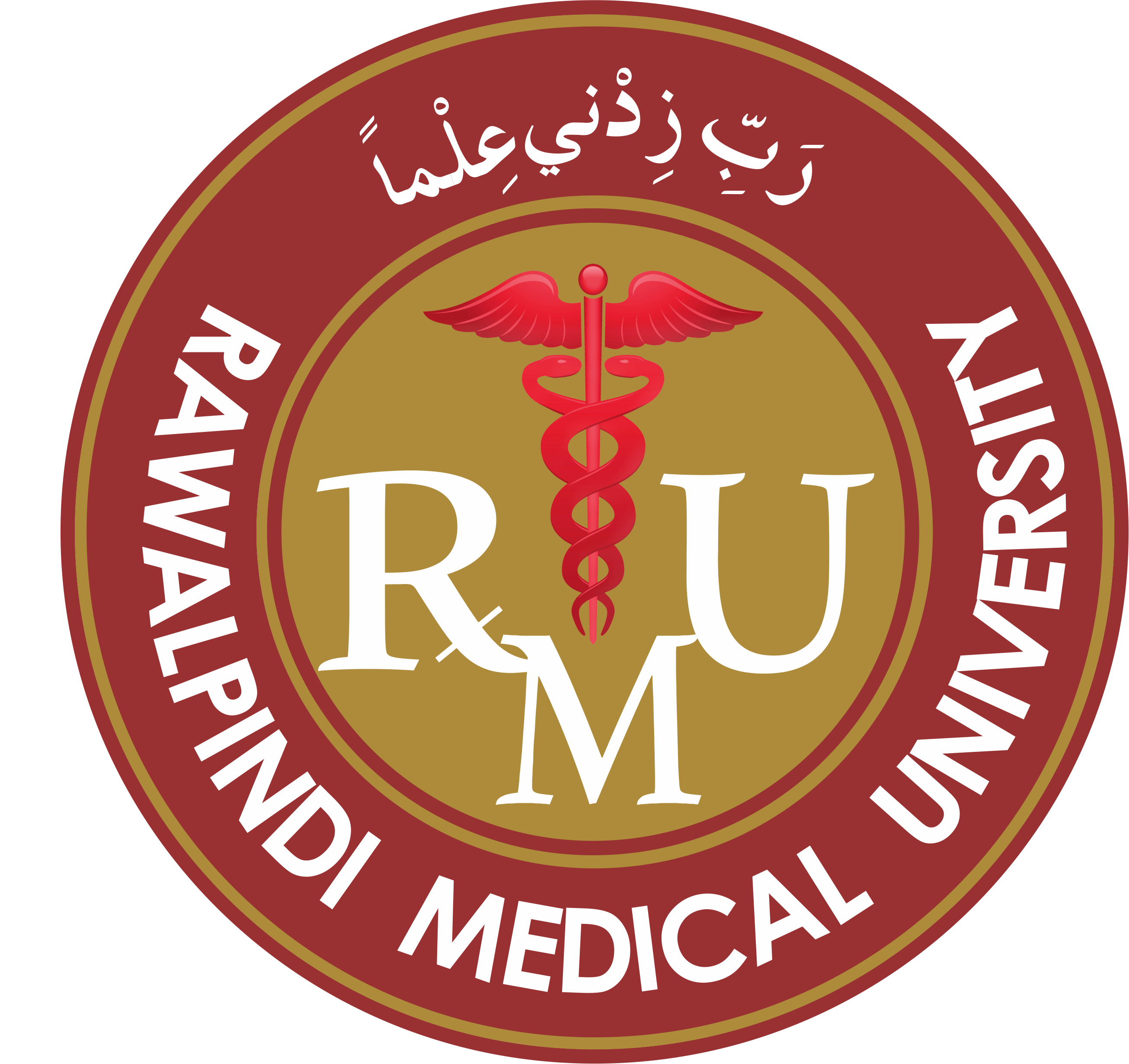 Hyperthroidism-- 90%
Hypothyroidism– 4%
Euthyroidism– 6%
TSH receptor antibodies—85-90%
HORIZONTAL INTEGRATION
Risk factors
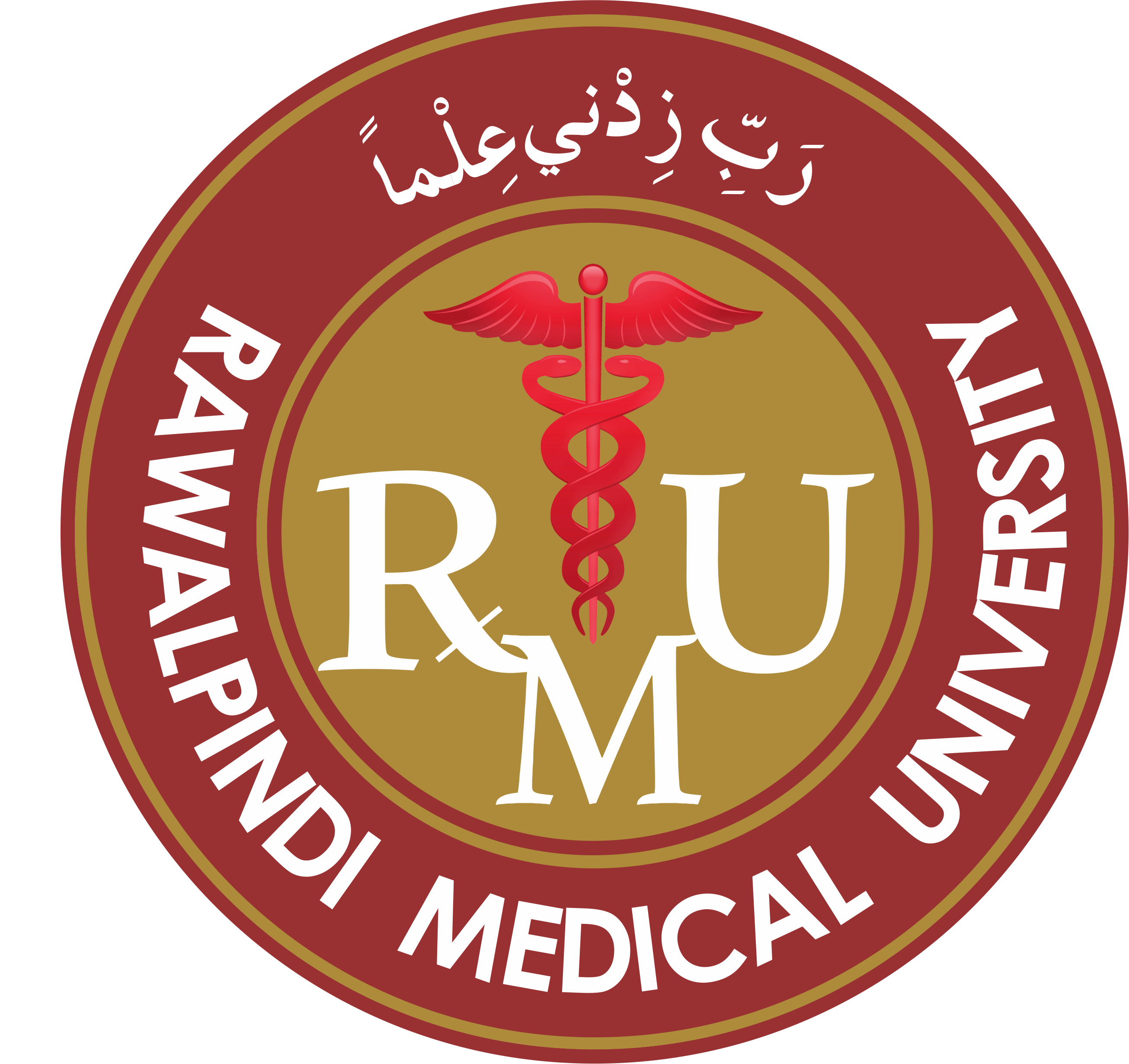 Smoking
Female gender
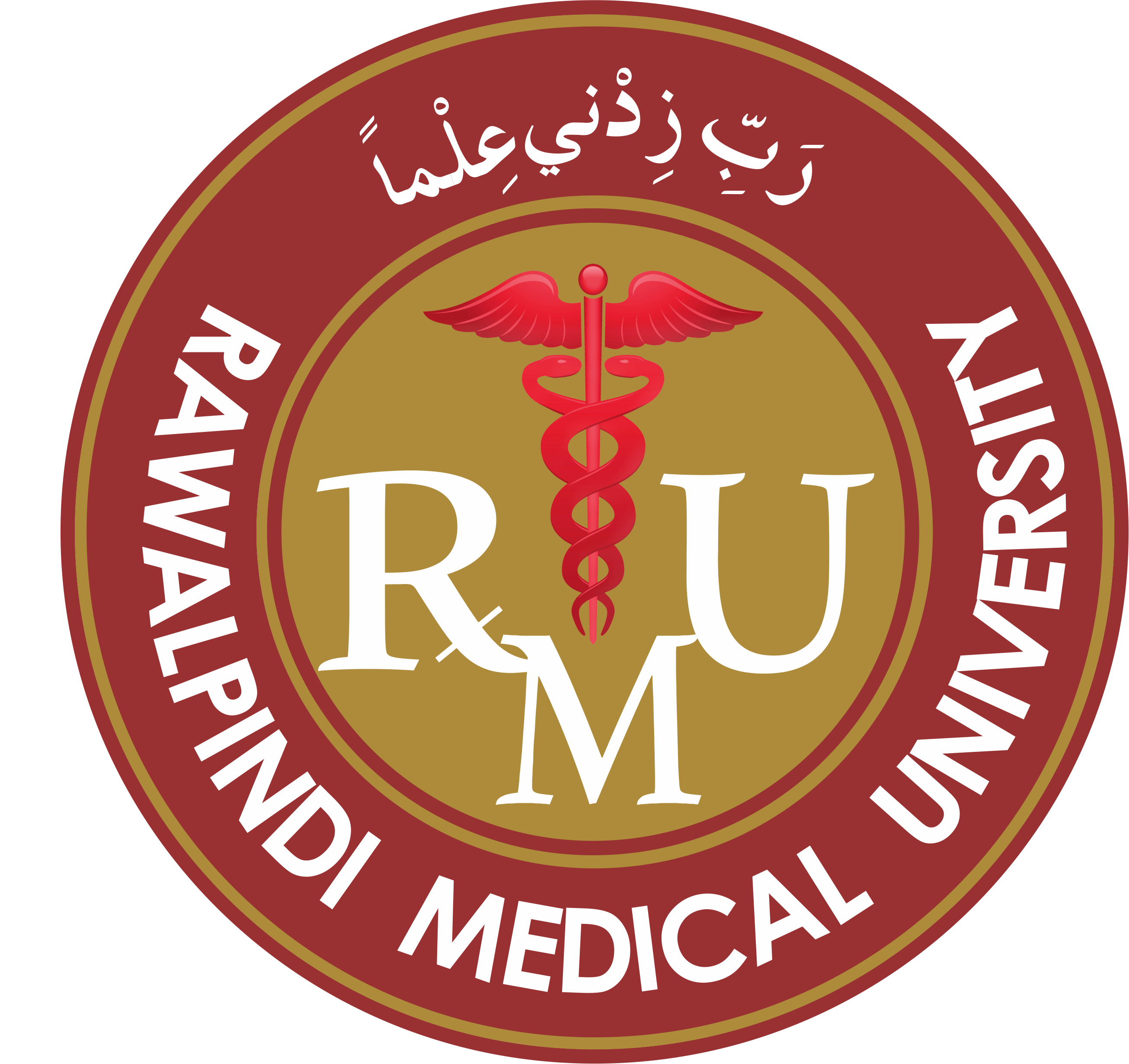 HORIZONTAL INTEGRATION
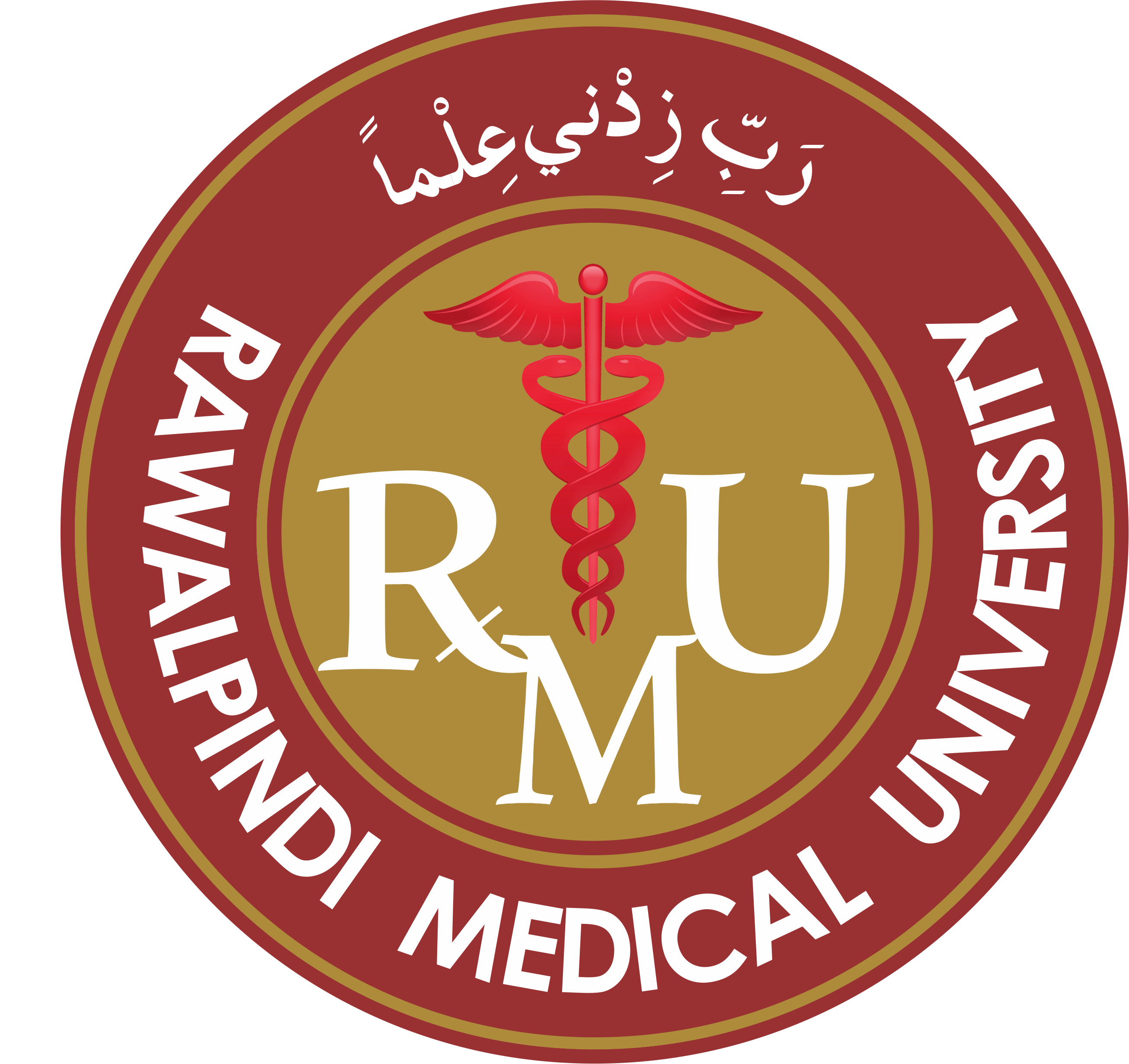 PATHOGENESIS
Occular symptoms
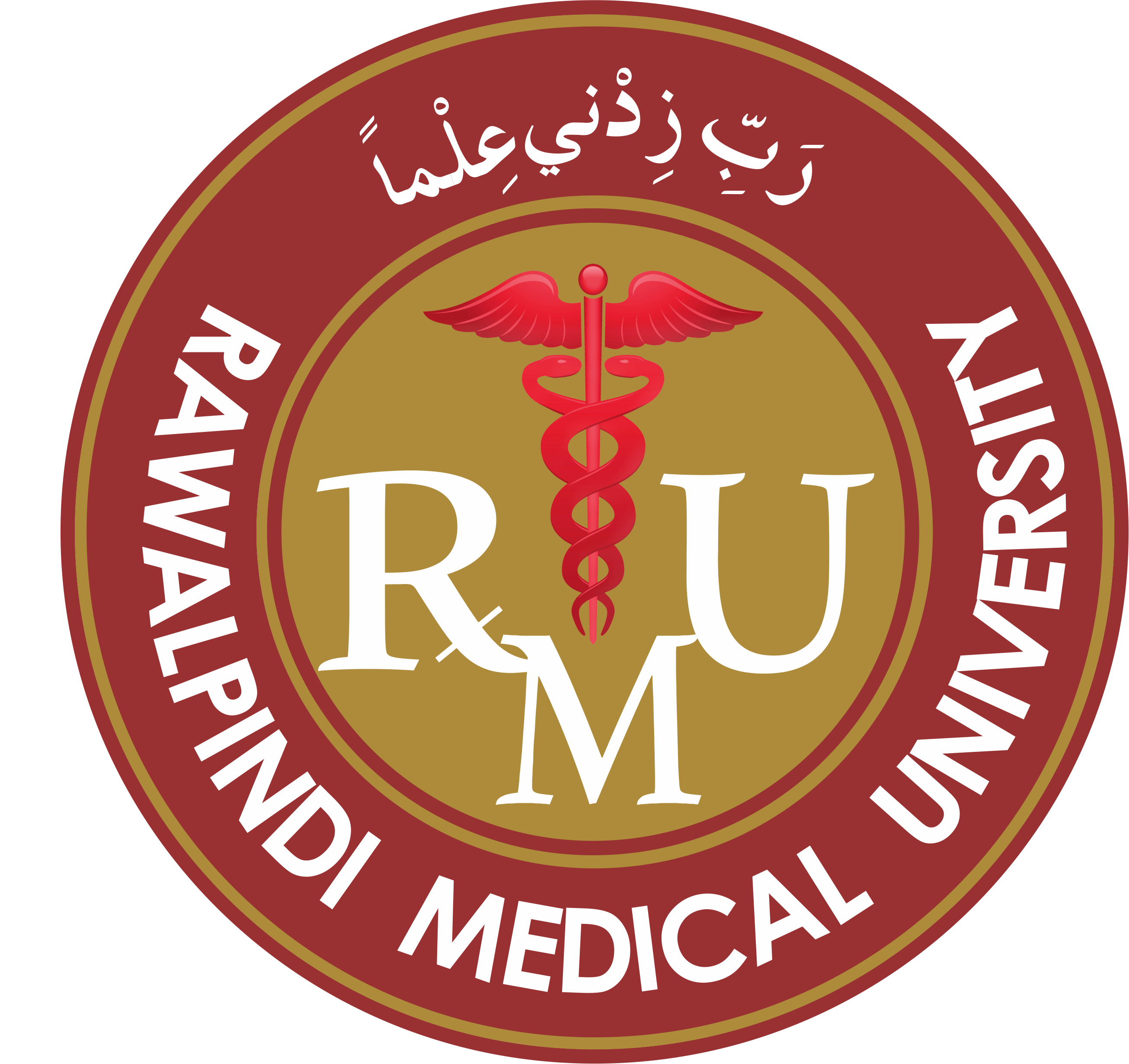 Core Subject
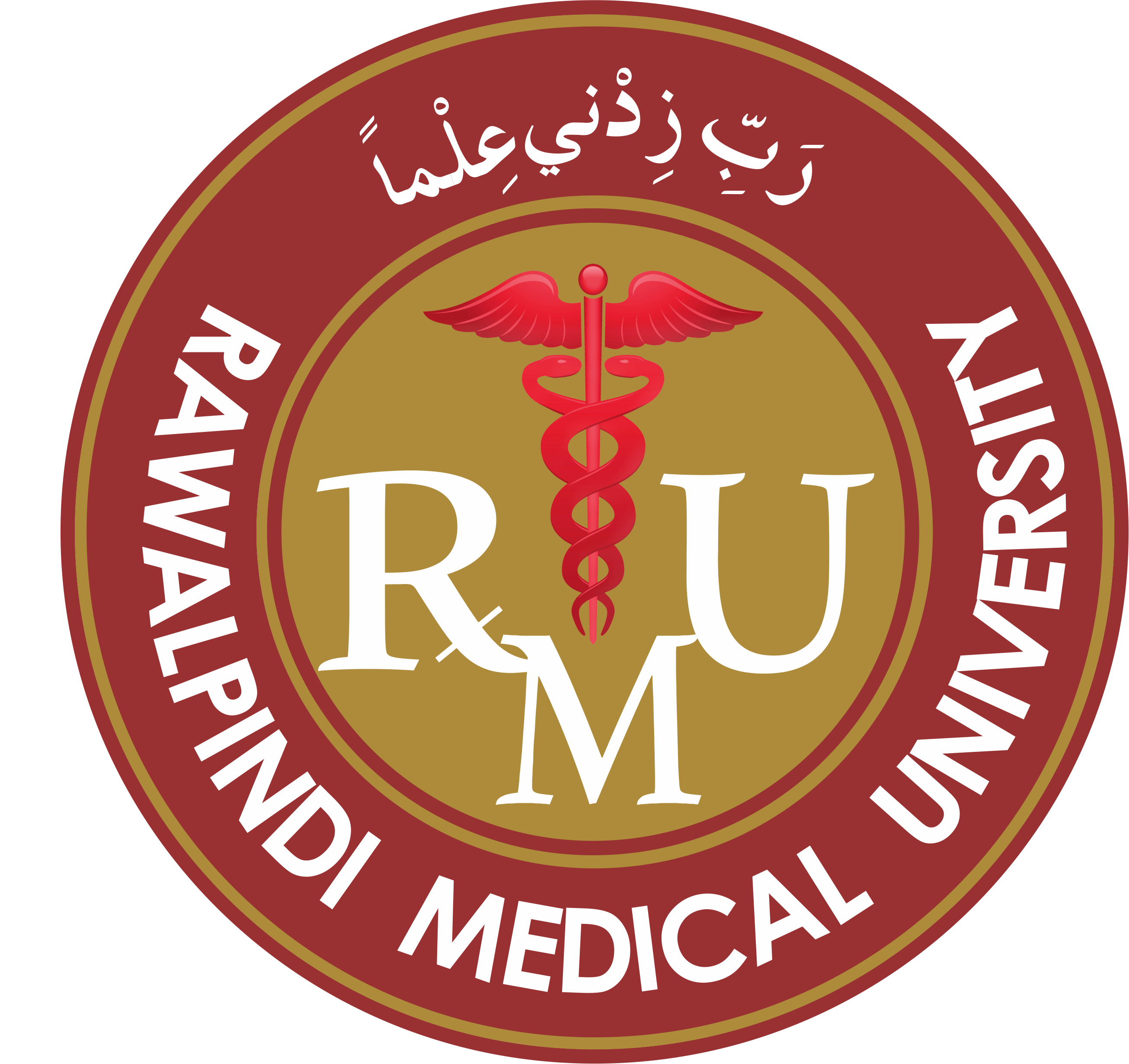 Ocular signs
Core Subject
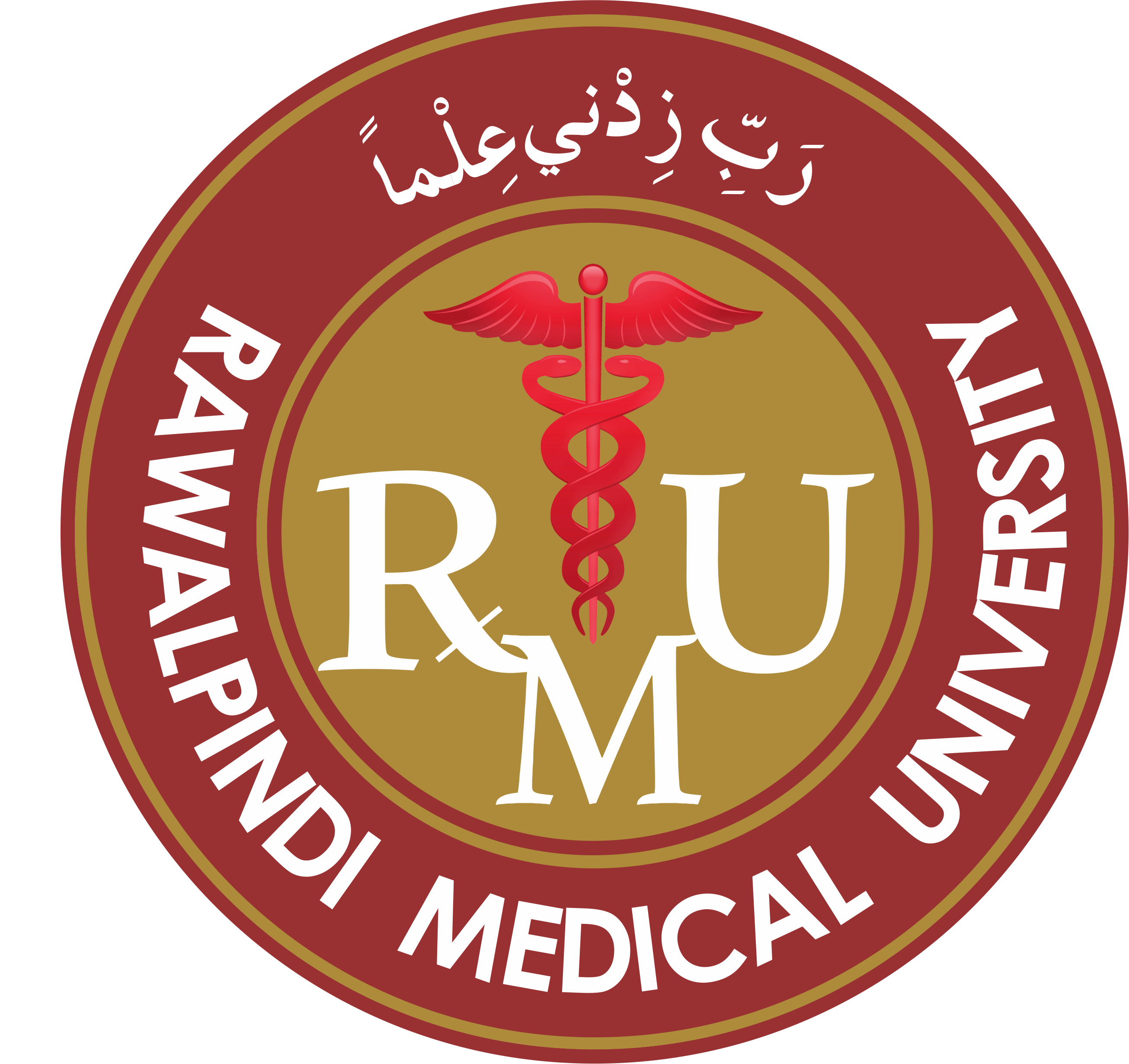 1. eyelid signs
Core Subject
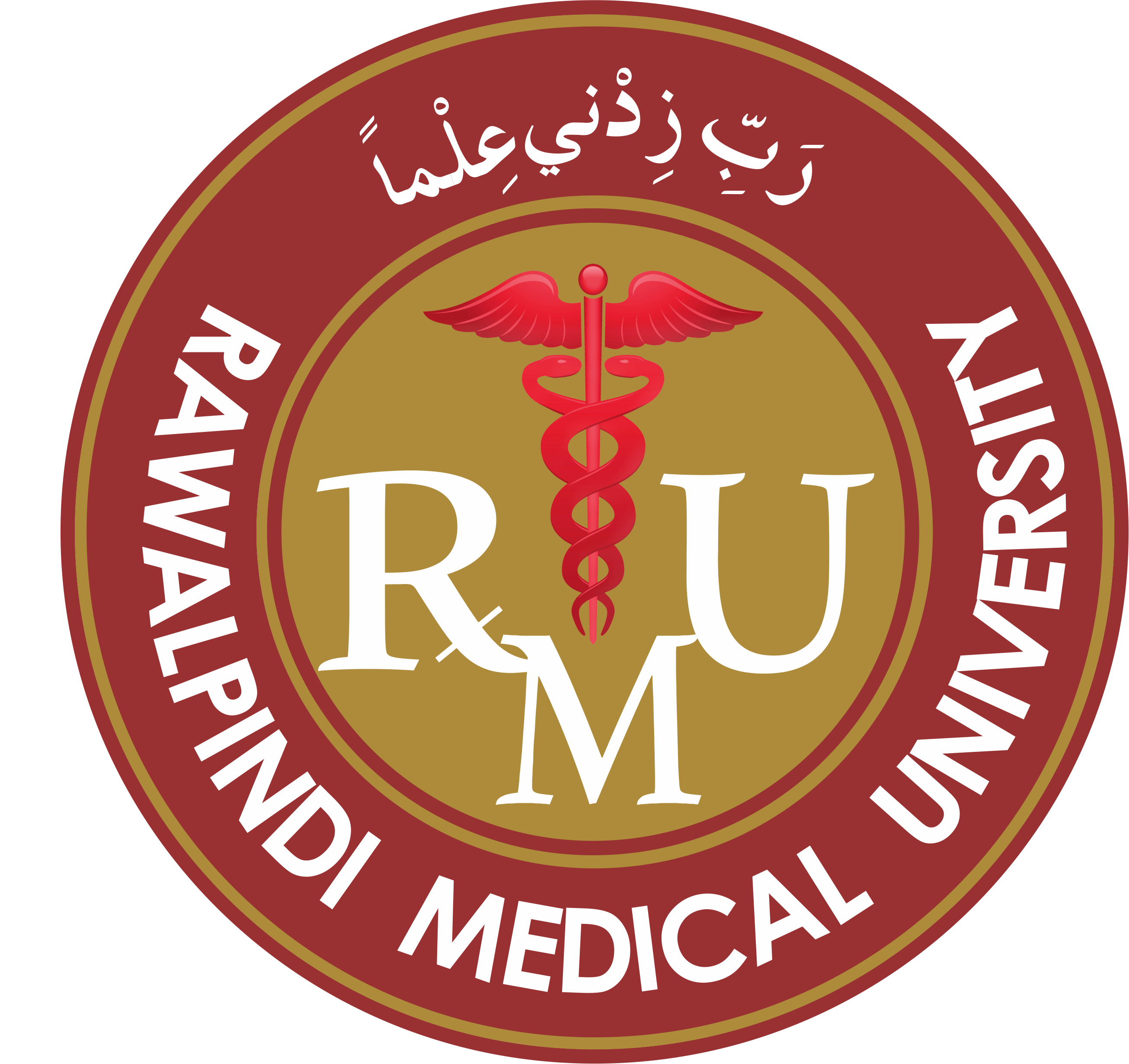 Core Subject
2. Soft tissue signs
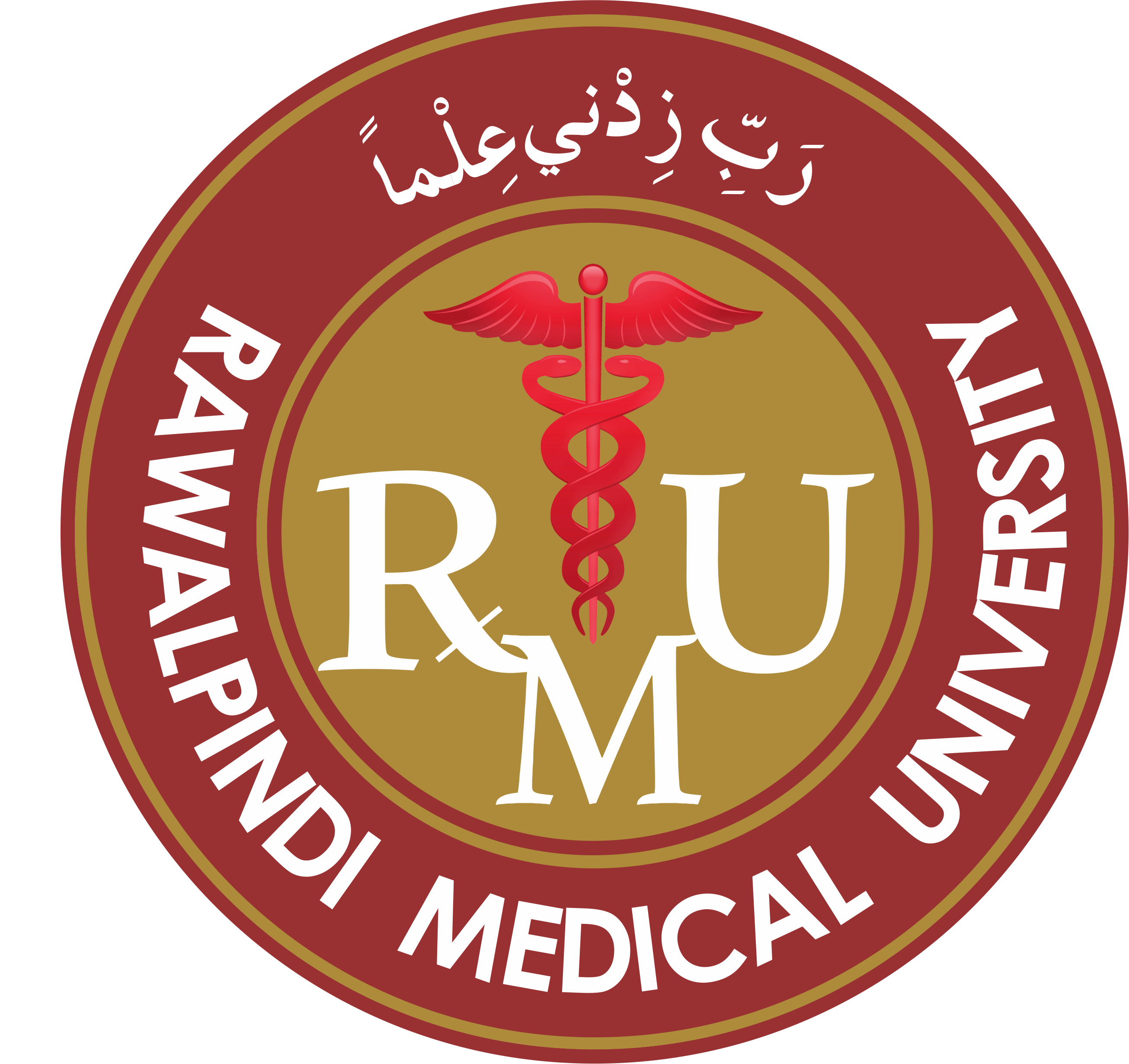 Periorbital swelling
Conjunctival hyperemia & chemosis
Keratoconjunctivitis sicca
Core Subject
3. pROPTOSIS
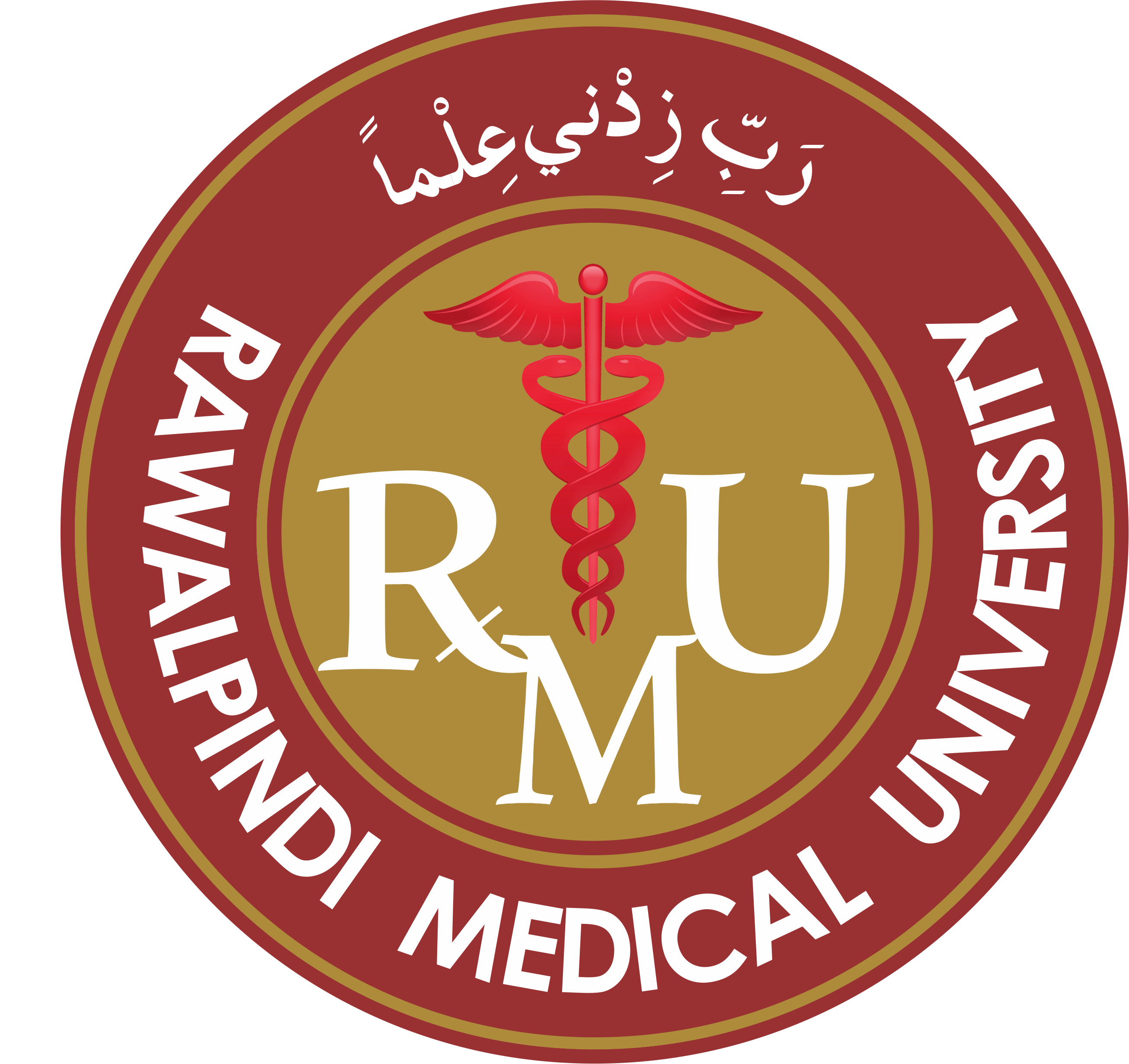 Most common presentation
Axial, bilateral/unilateral
Gradual/ sudden
Core Subject
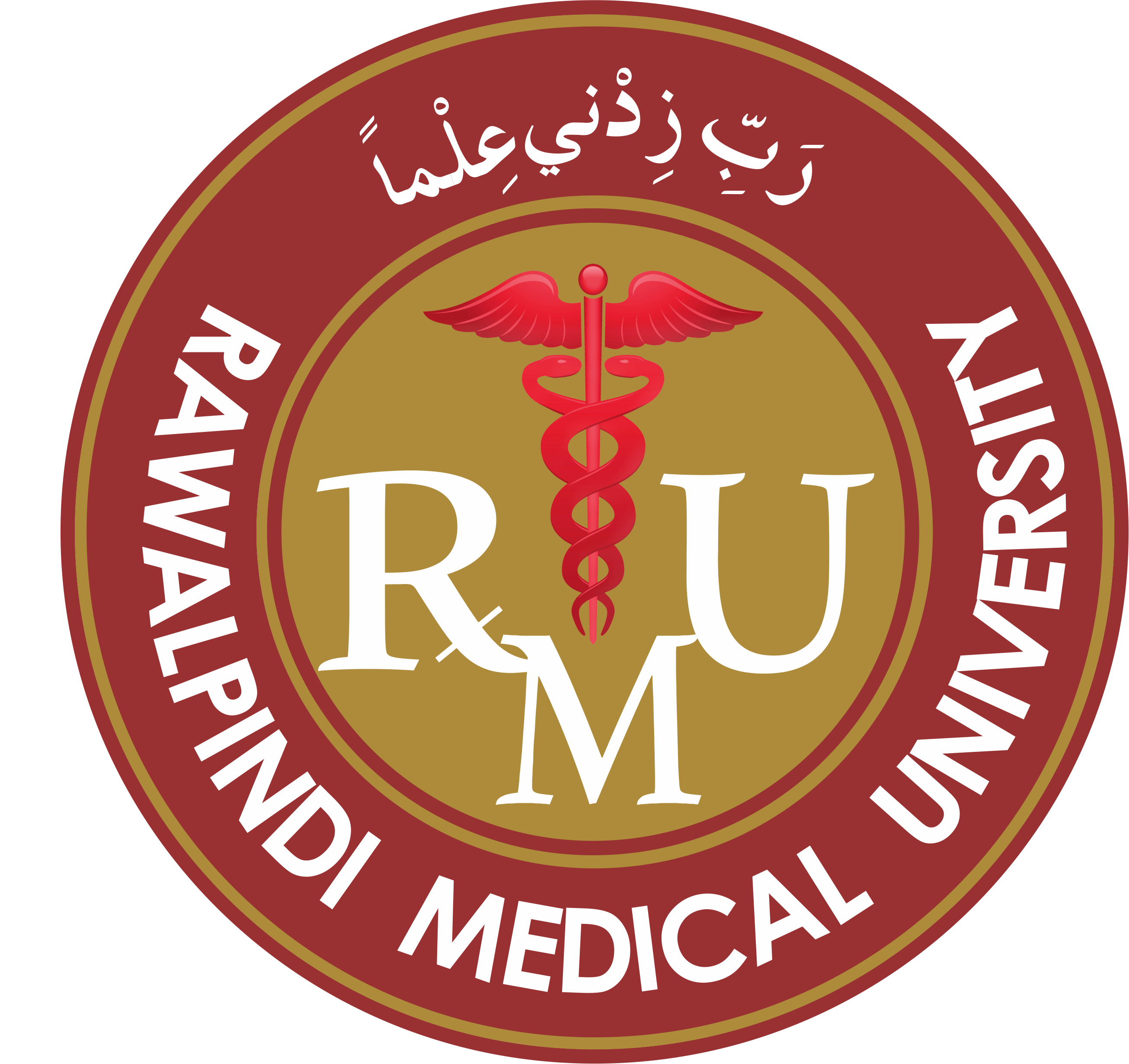 Proptosis (abnormal protrusion of eye)
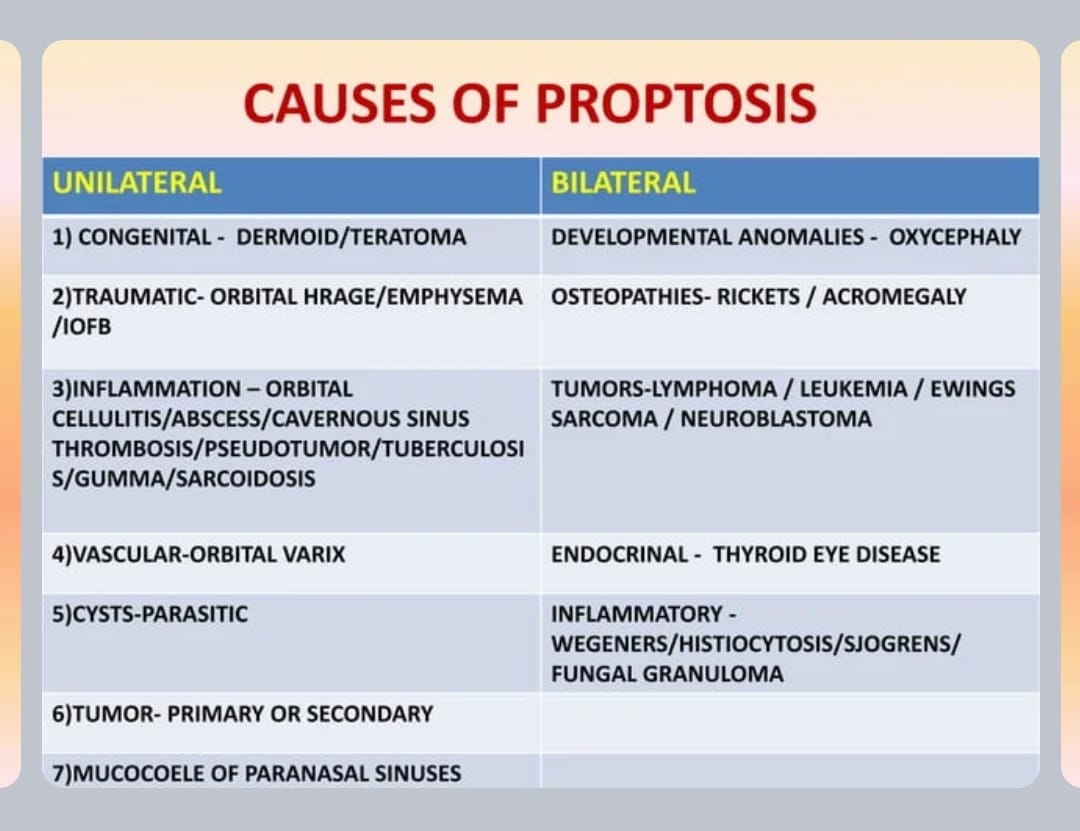 Core Subject
4. Restrictive myopathy
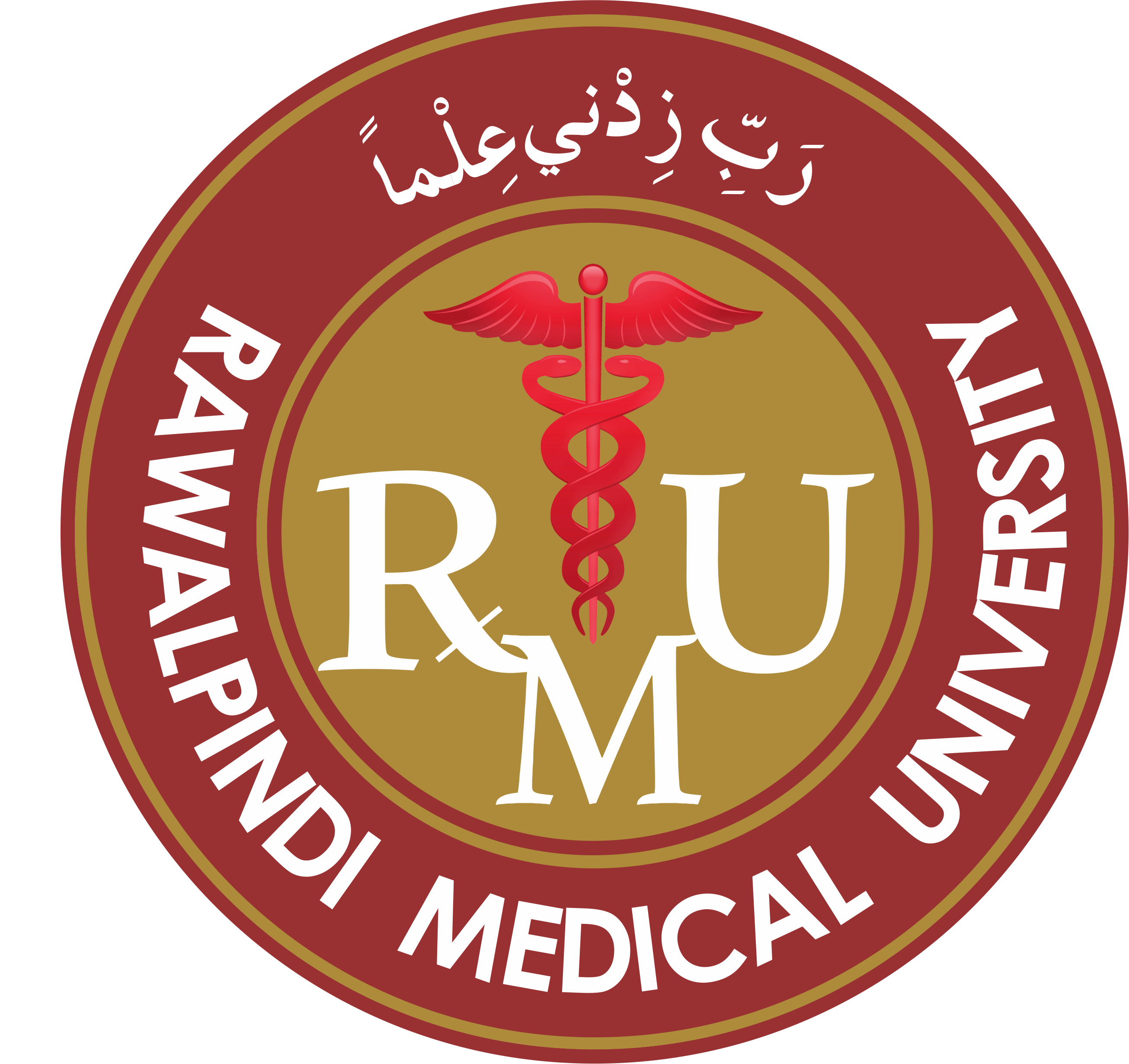 30-50% cases
Permanent
Initially edema then fibrosis
Inferior rectus is most commonly involved muscle
Remember ”IMSLO”
Core Subject
5. Optic neuropathy
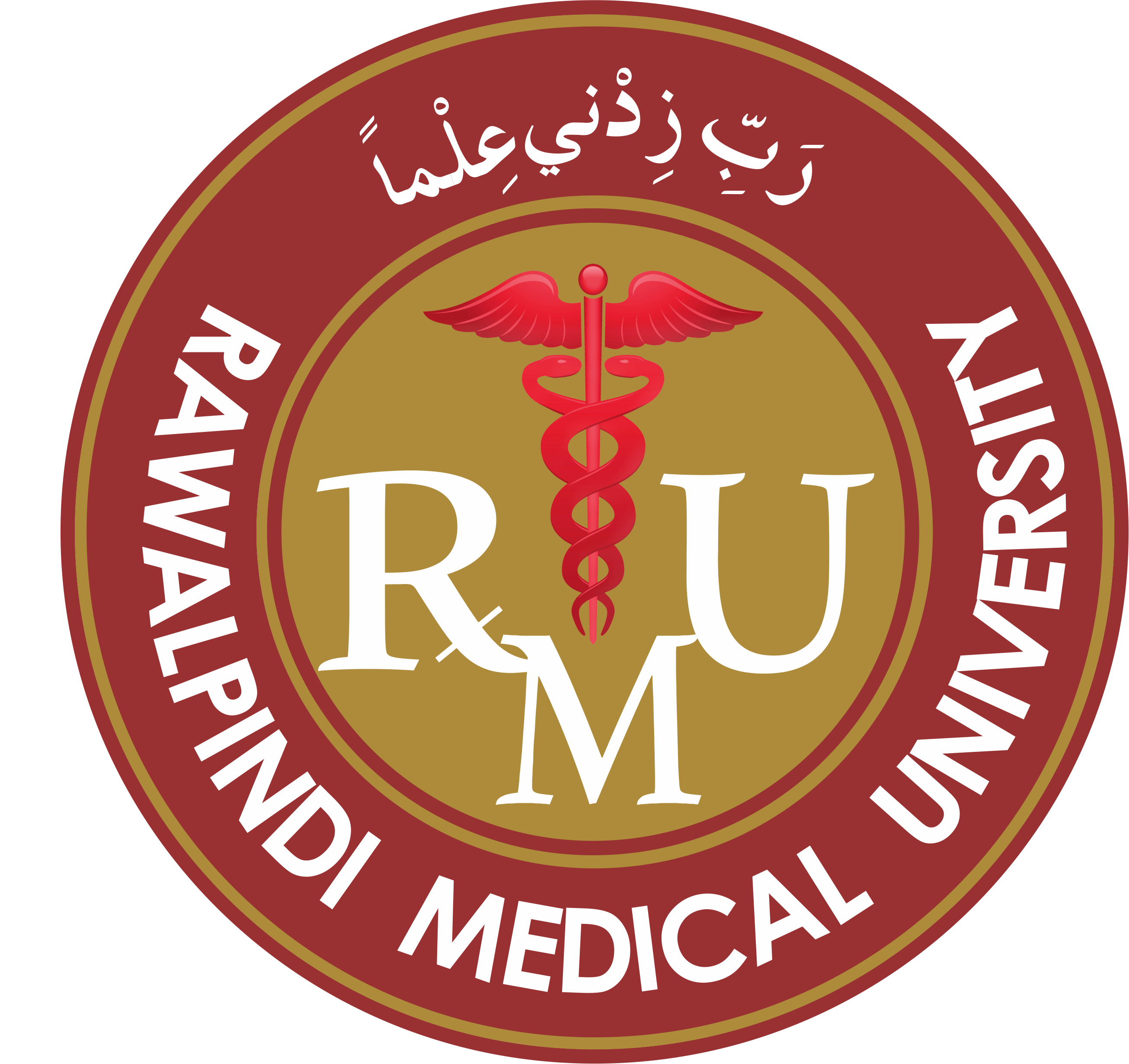 5% cases
Compressive
Early stage manifest as Papilledema
optic atrophy in late stages
Core Subject
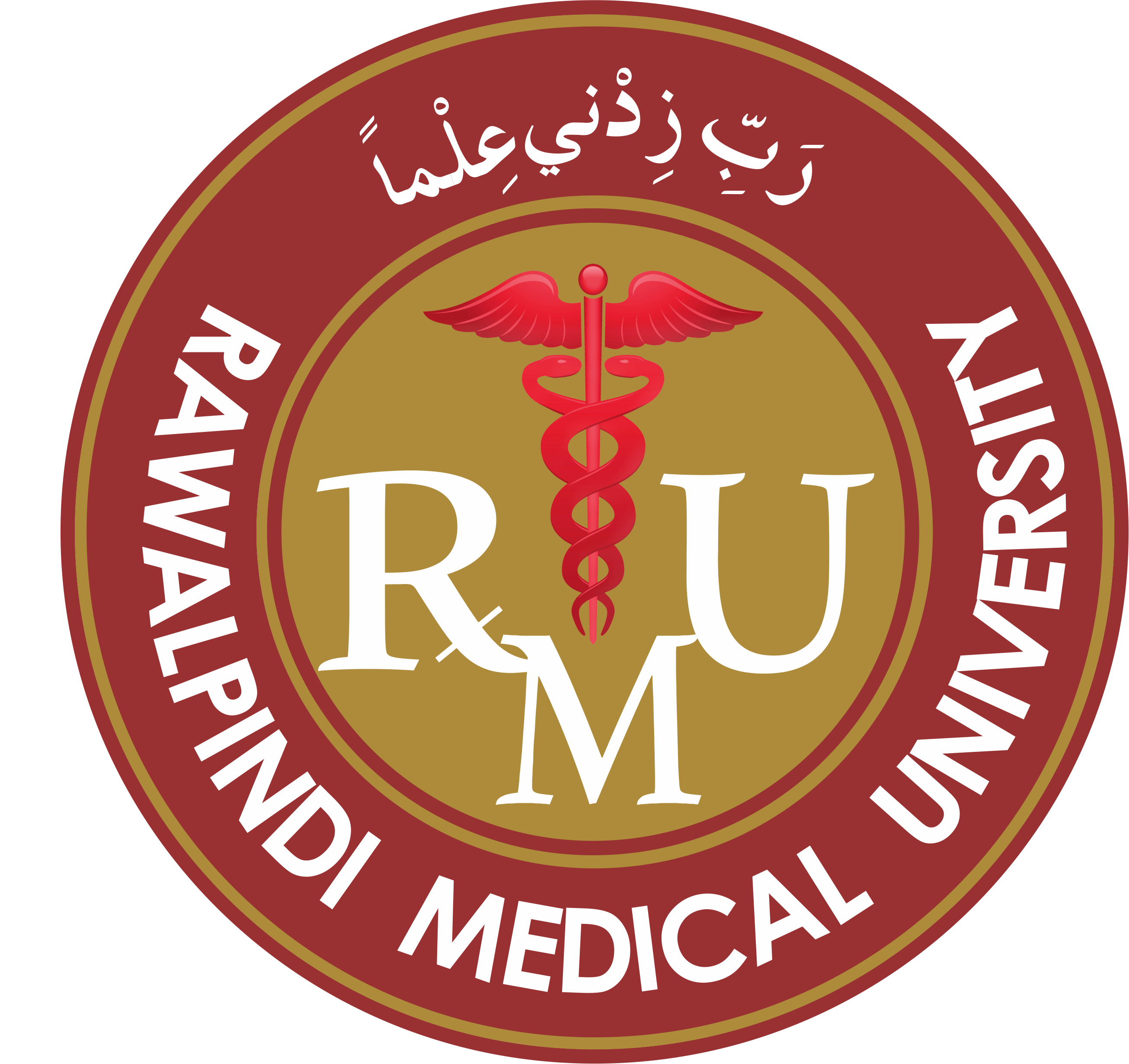 Investigations
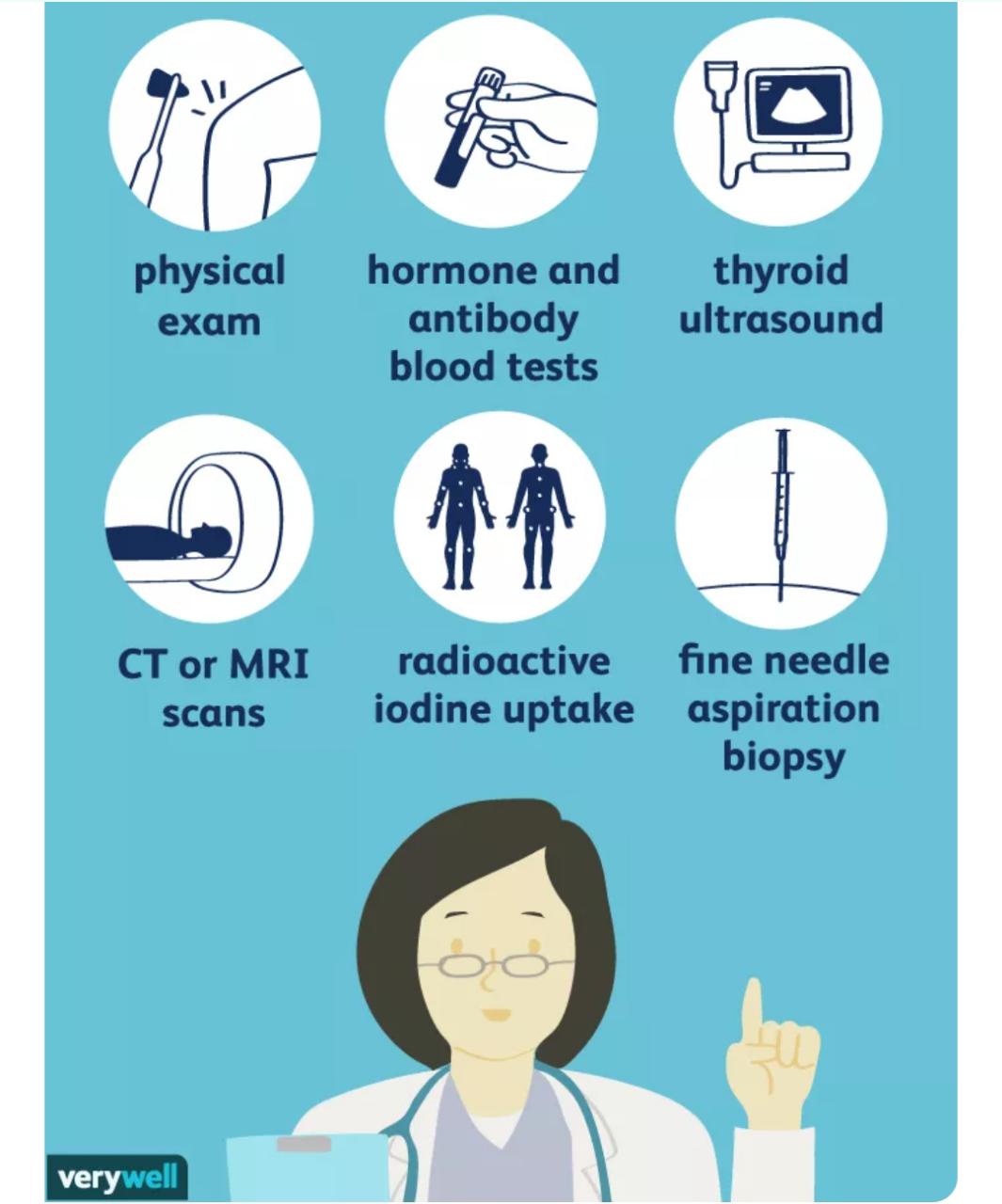 Core Subject
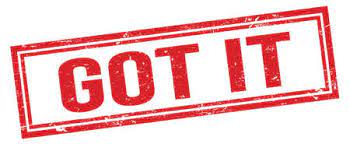 Core Subject
mri
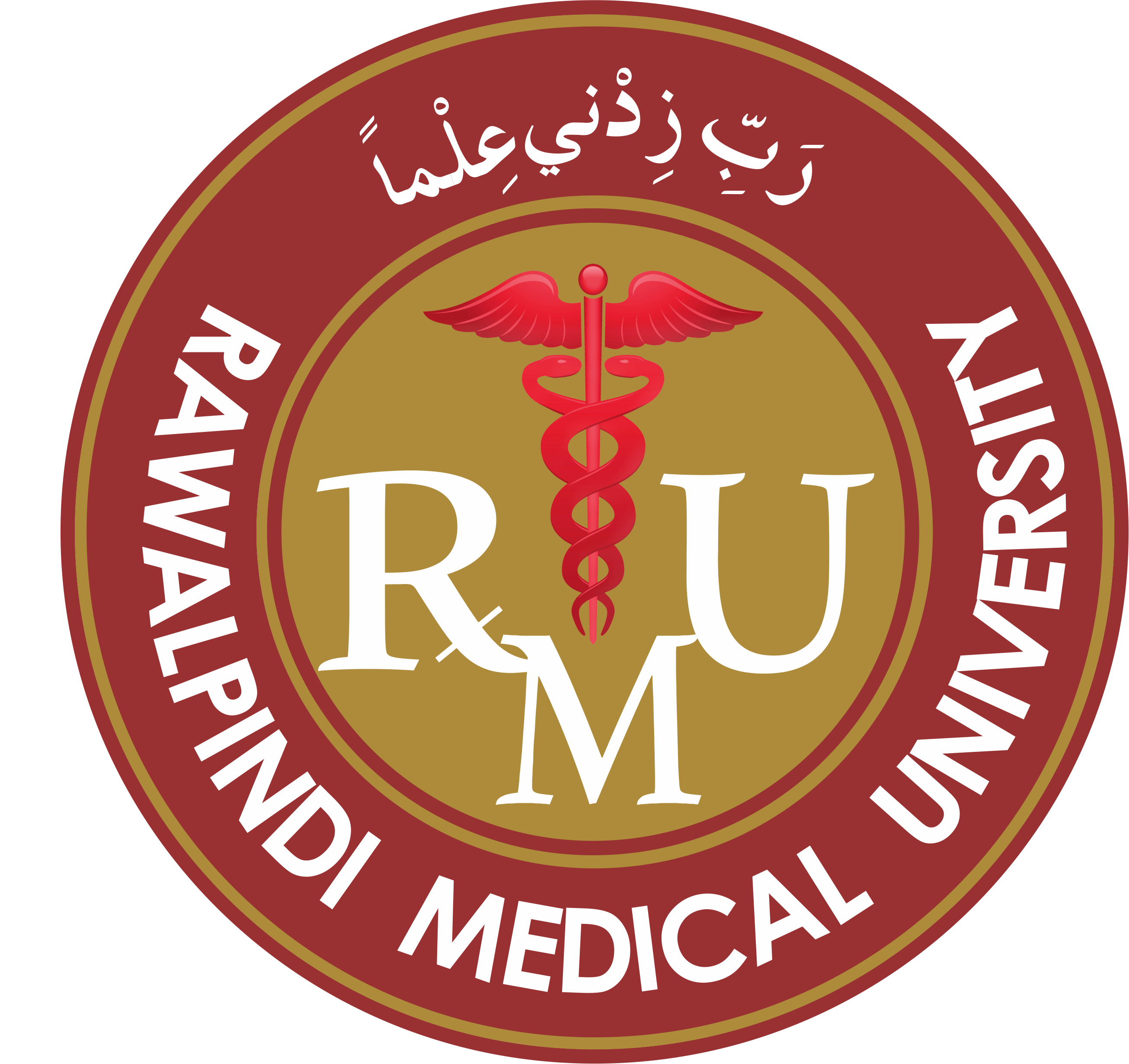 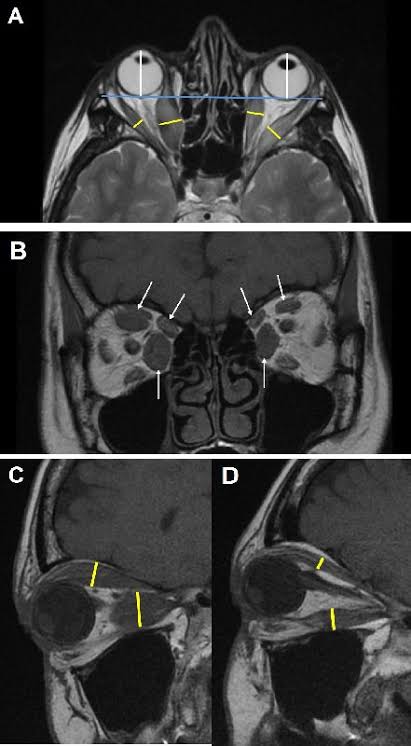 Core Subject
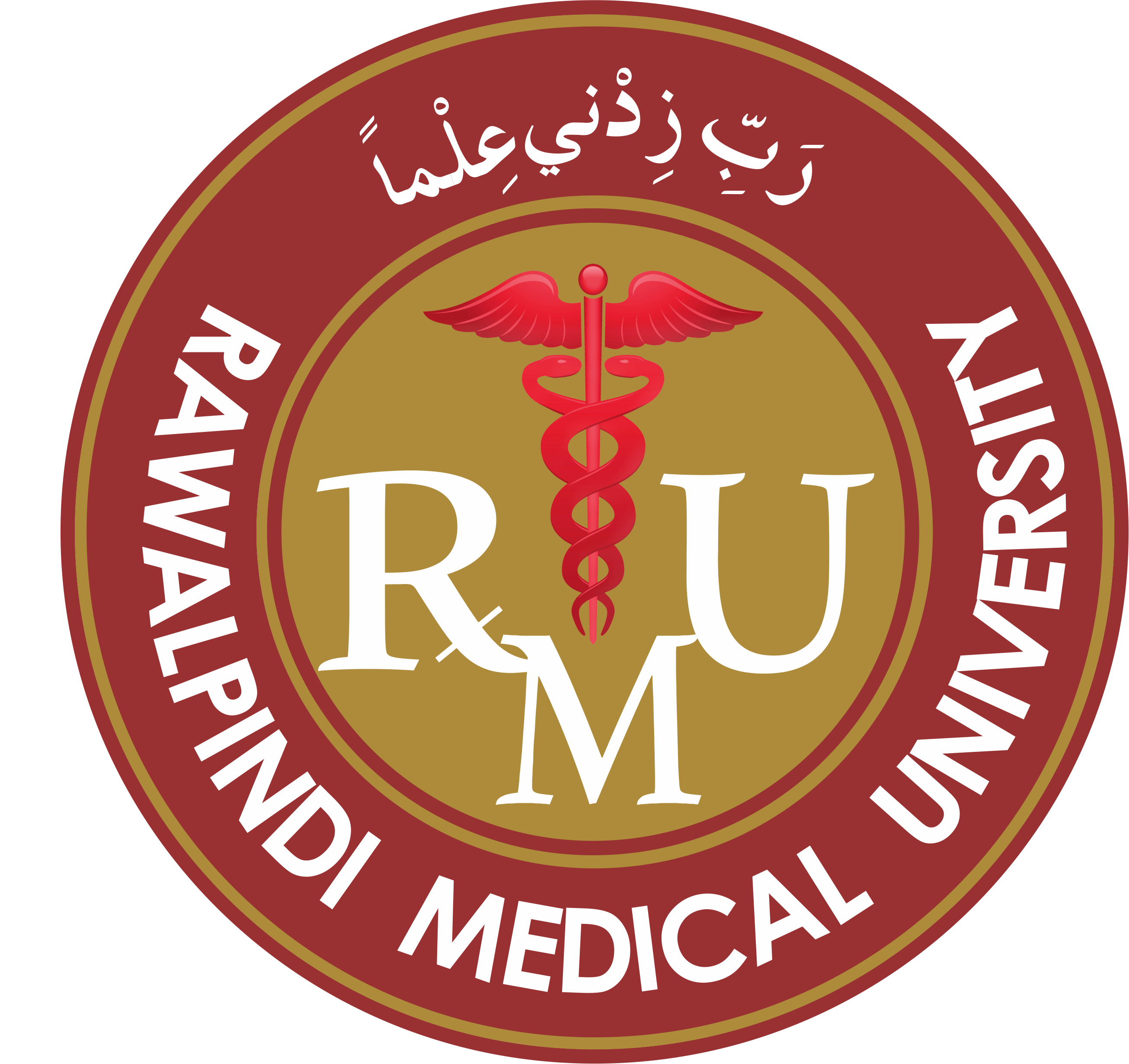 Core Subject
diagnosis
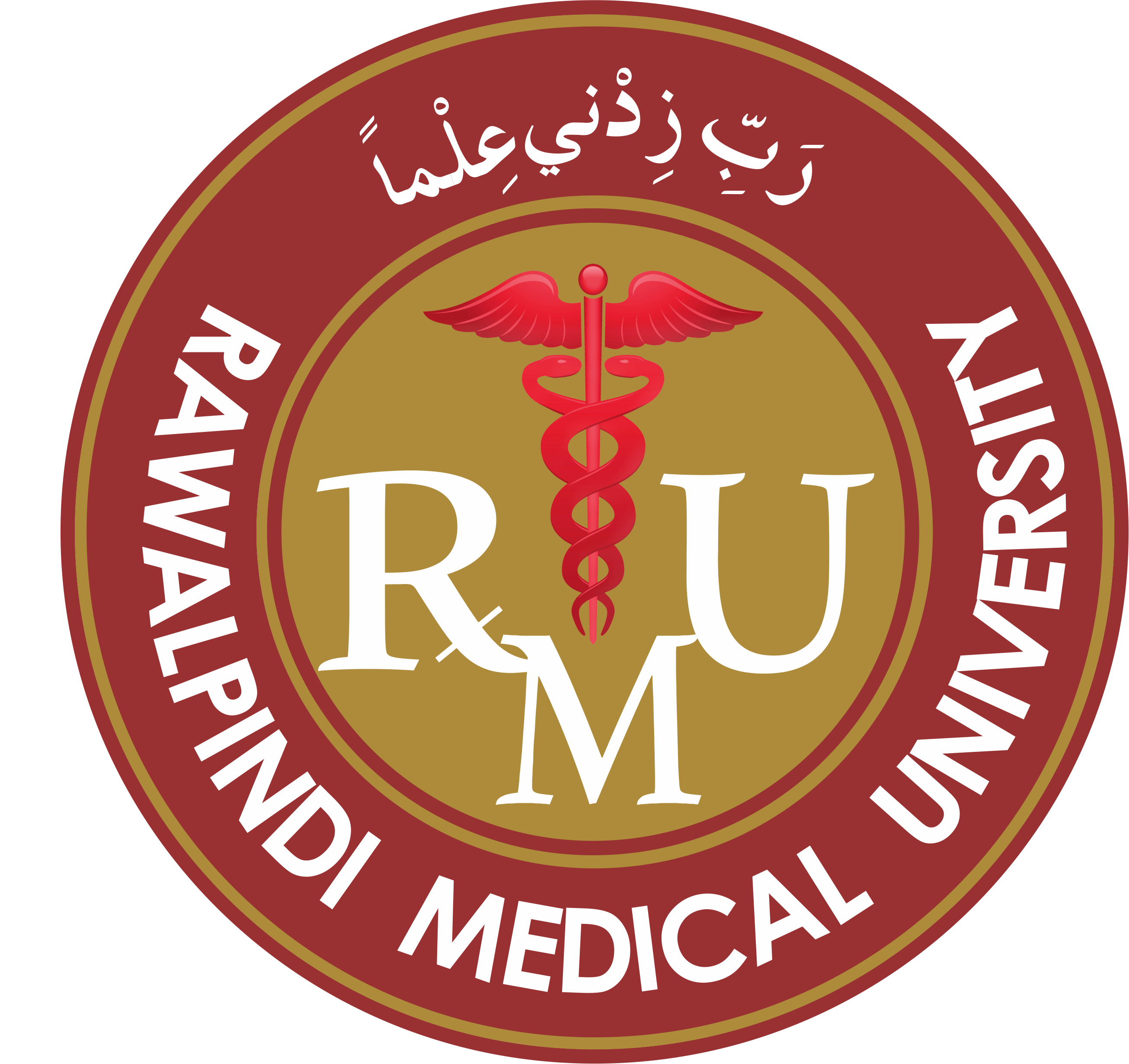 It is based on 
systemic features of hyperthyroidism and ocular signs
Investigations
Treatment
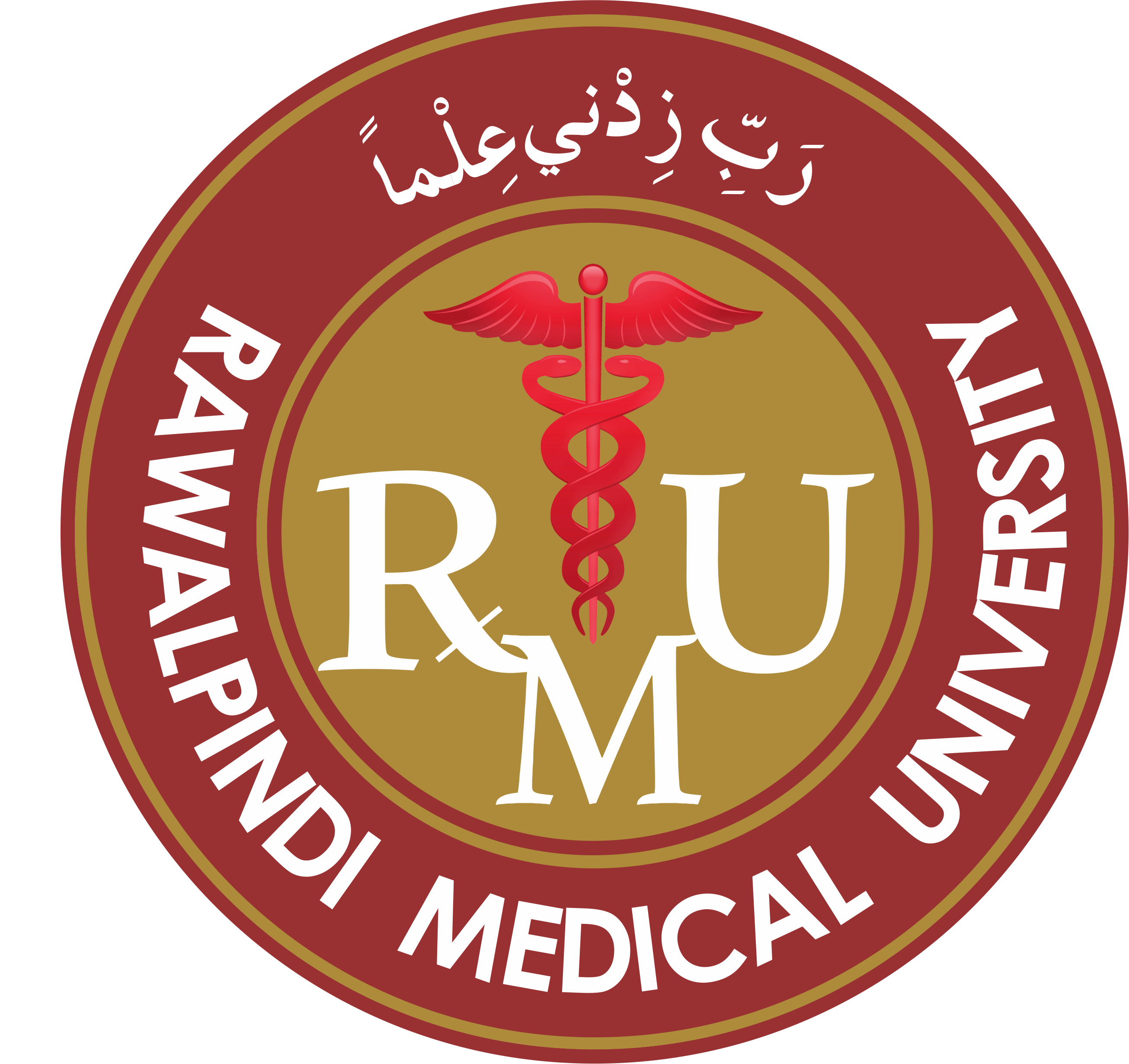 Core Subject
I-
Core Subject
treatment  of Ophthalmopathy
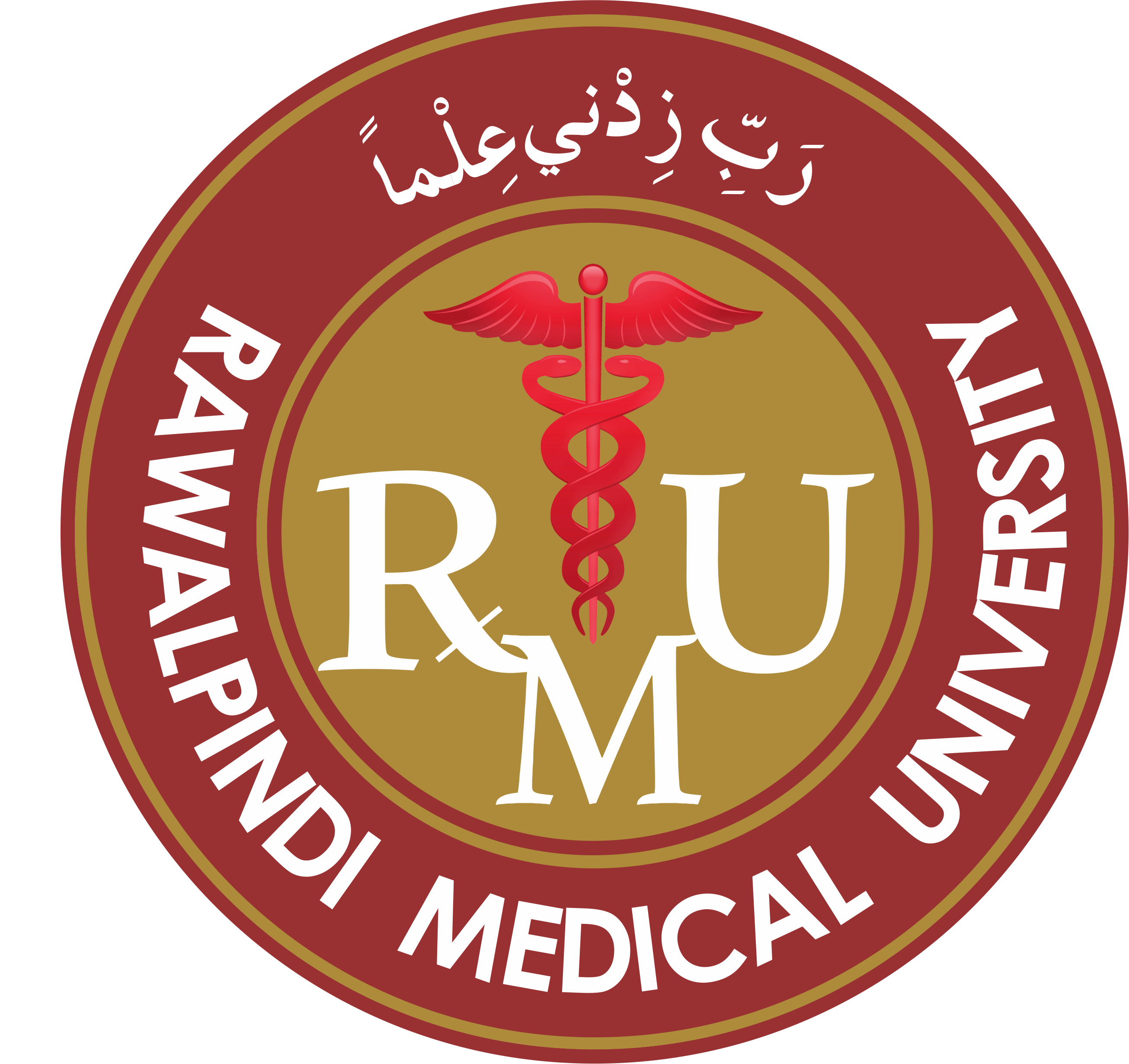 Mild cases
Lubricants 
Topical anti inflammatory agents
Head elevation
Eyelid taping during sleep
Core Subject
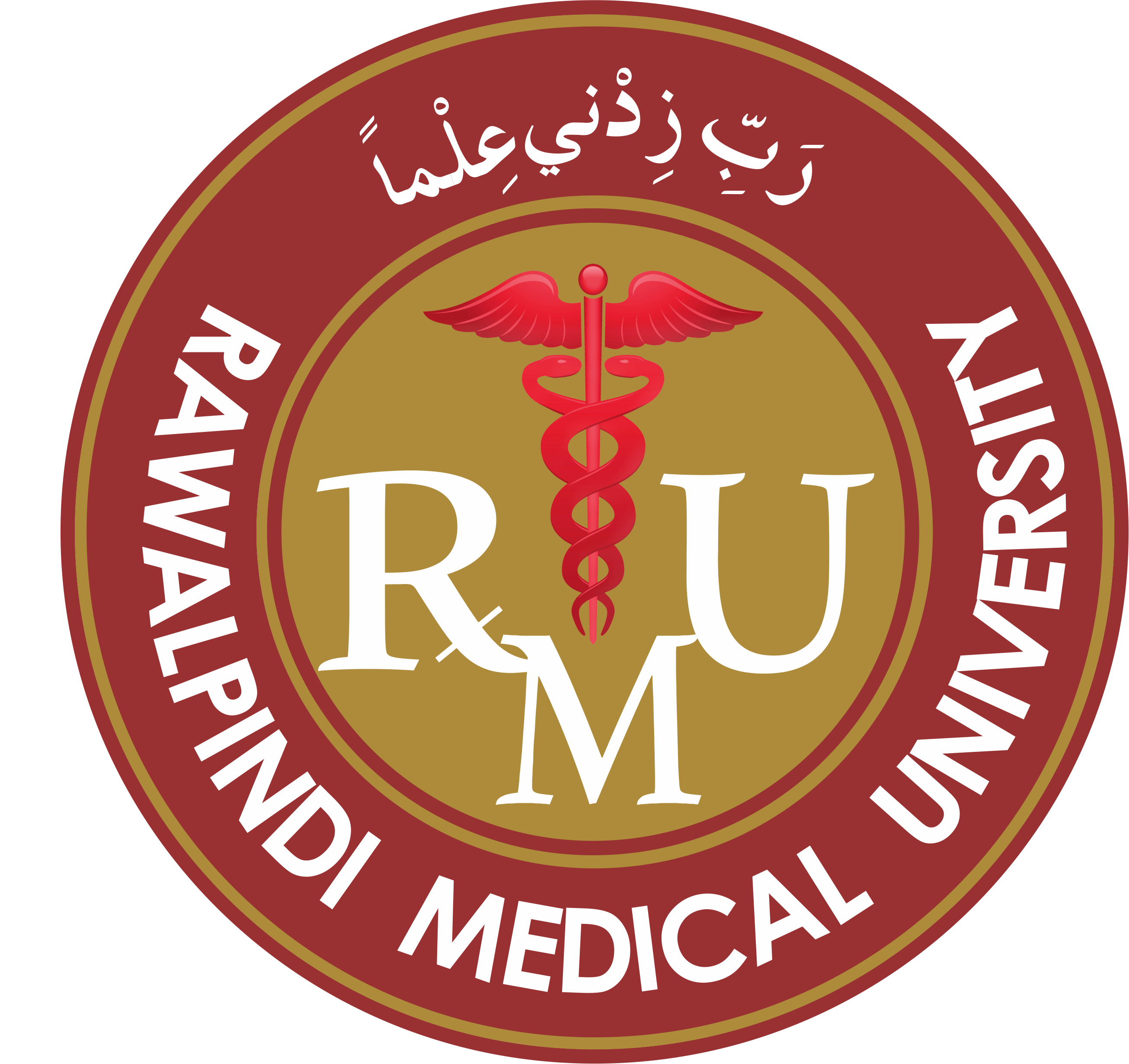 Moderate to severe active disease:
Systemic steroids 
Orbital steroids injections
Low dose fractionated radiotherapy
Combined therapy with irradiation
Core Subject
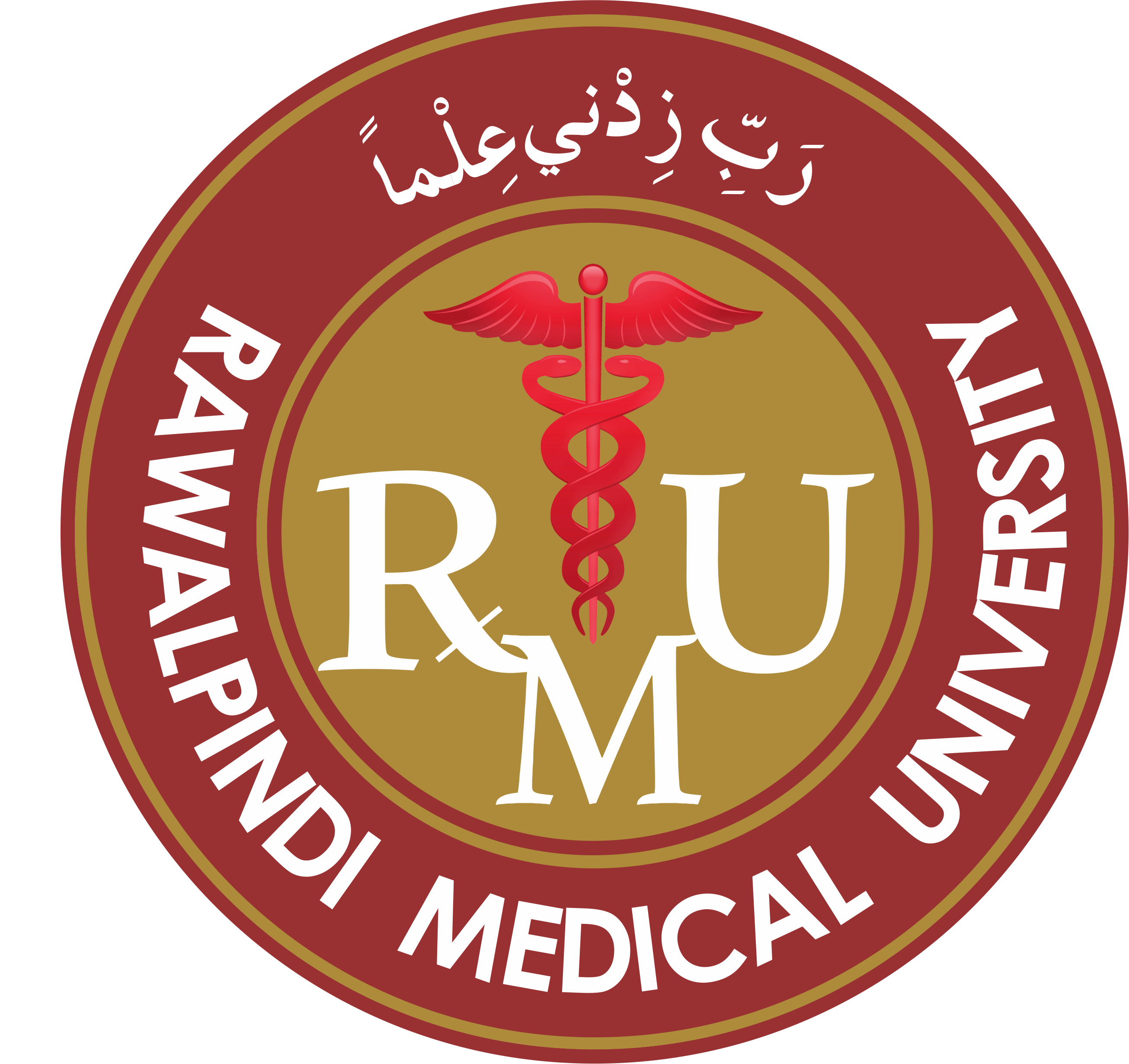 Surgery 
Orbital decompression
Squint surgery
Eyelid surgery
Core Subject
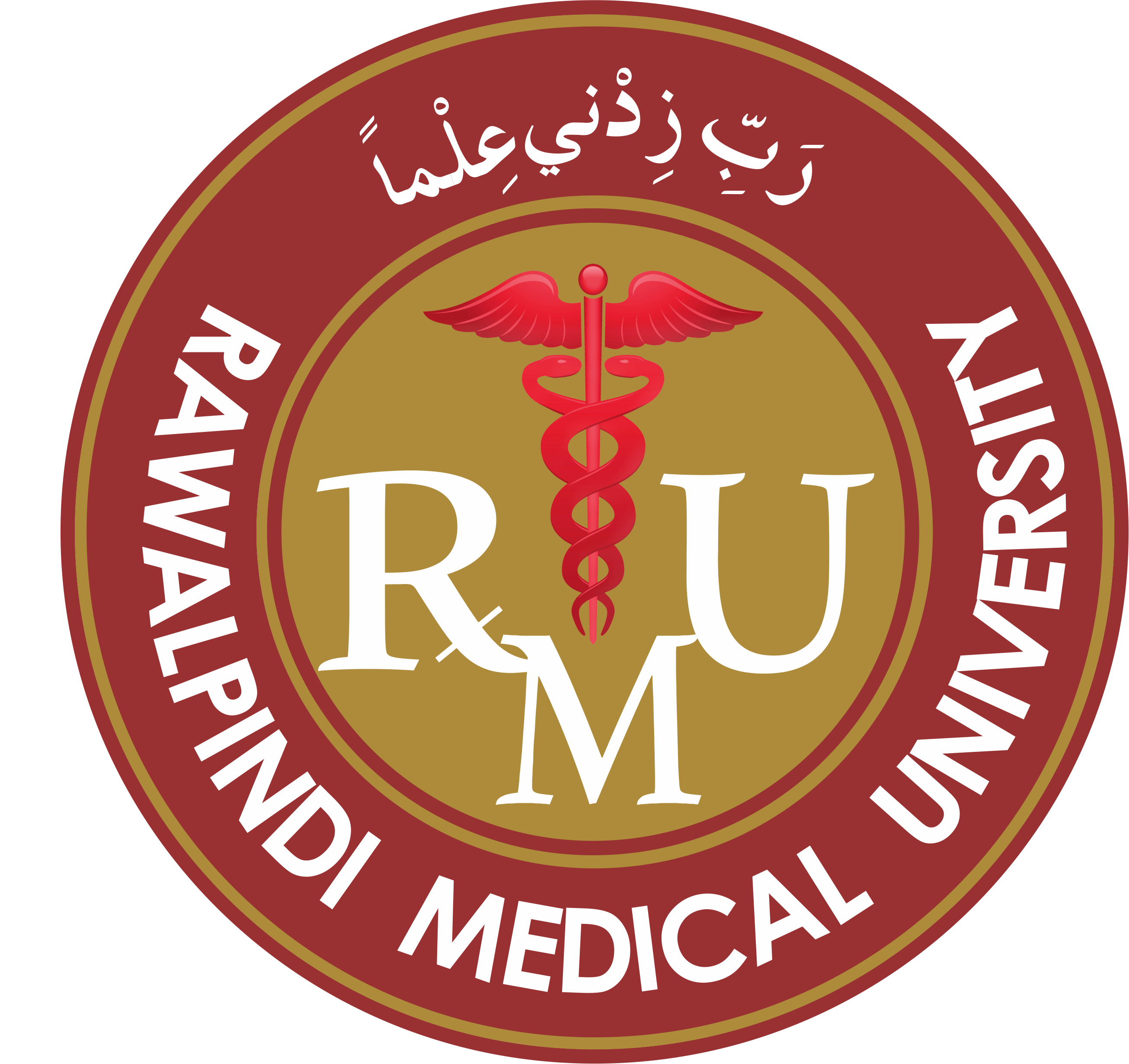 Orbital tumors
Core Subject
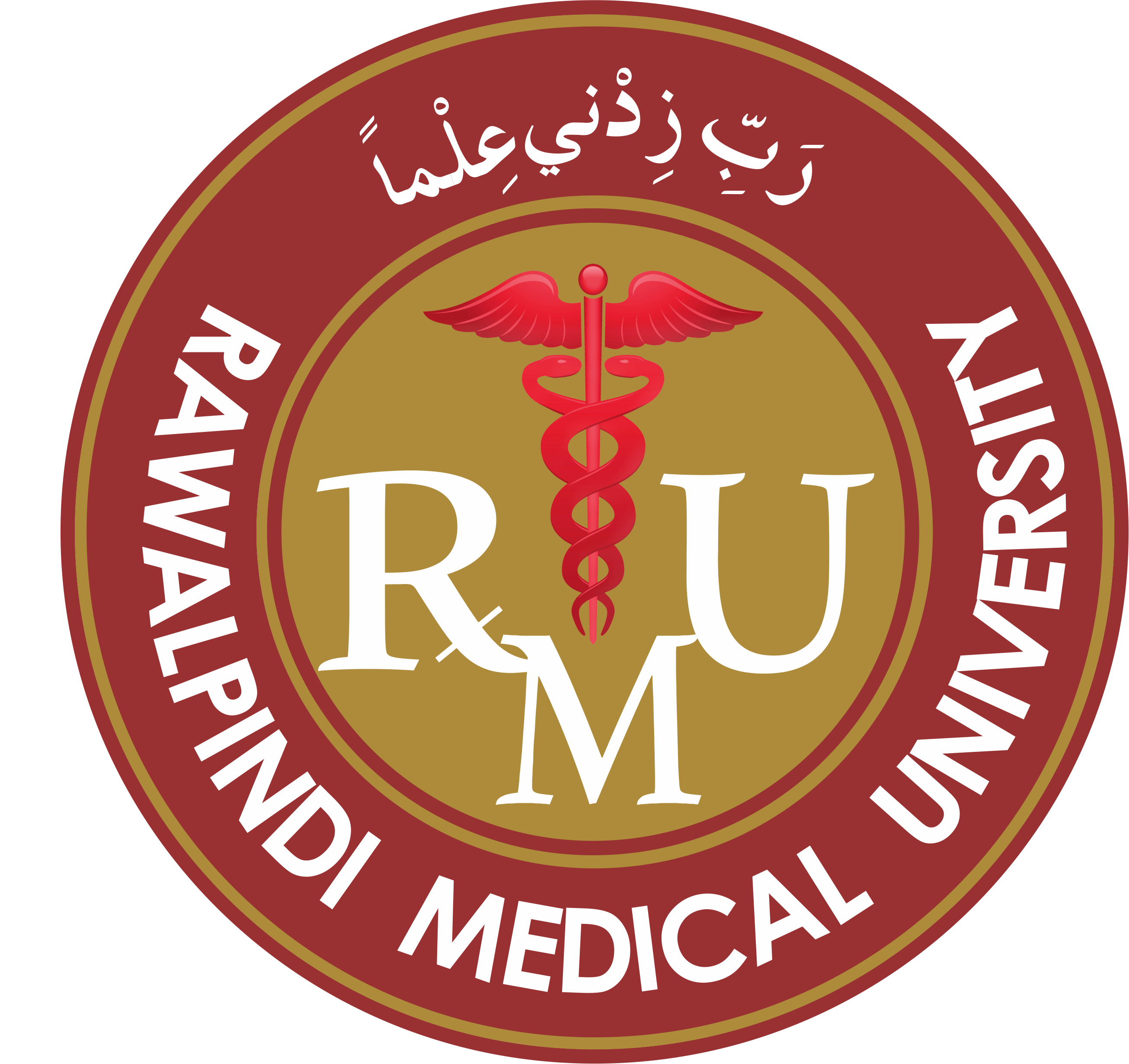 1. Vascular tumors
Lymphangioma 
Capillary heamangioma 
Cavernous heamangioma
Core Subject
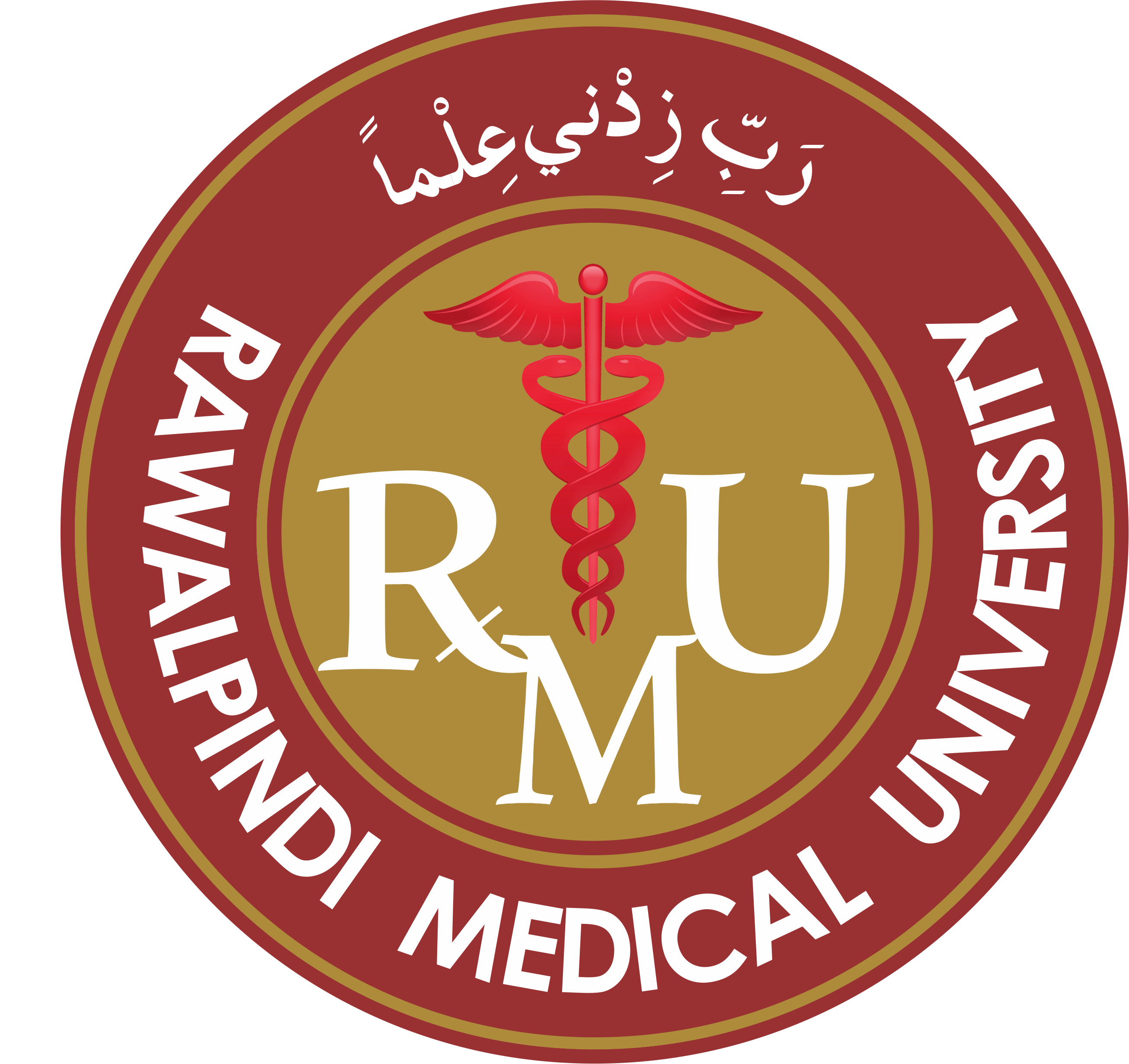 Lacrimal gland tumors 
Pleomorphic lacrimal gland adenoma
Lacrimal gland carcinoma
Core Subject
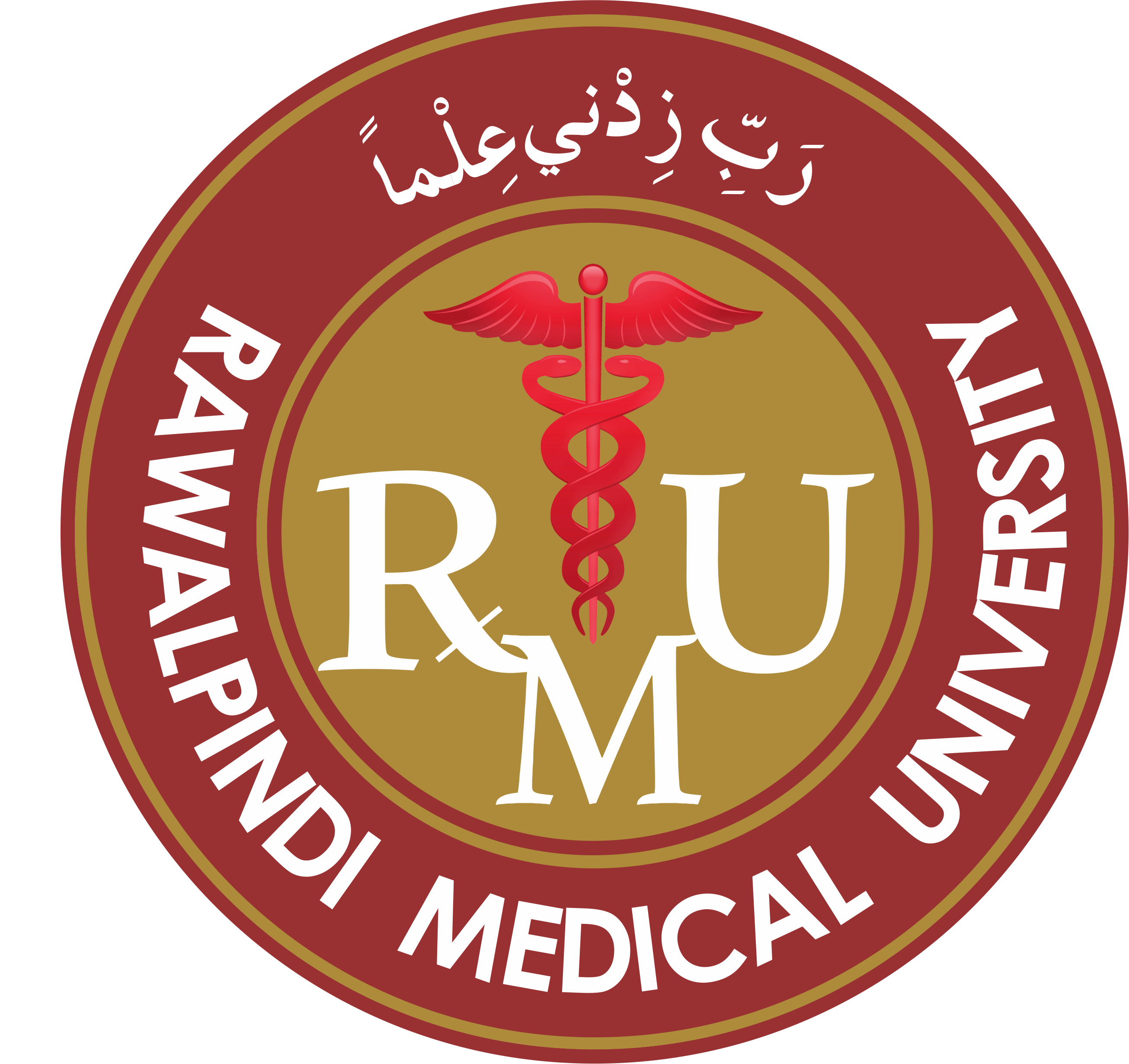 2. Neural tumors 
Optic nerve glioma
Optic nerve sheath meningioma
Plexiform neurofibroma
Core Subject
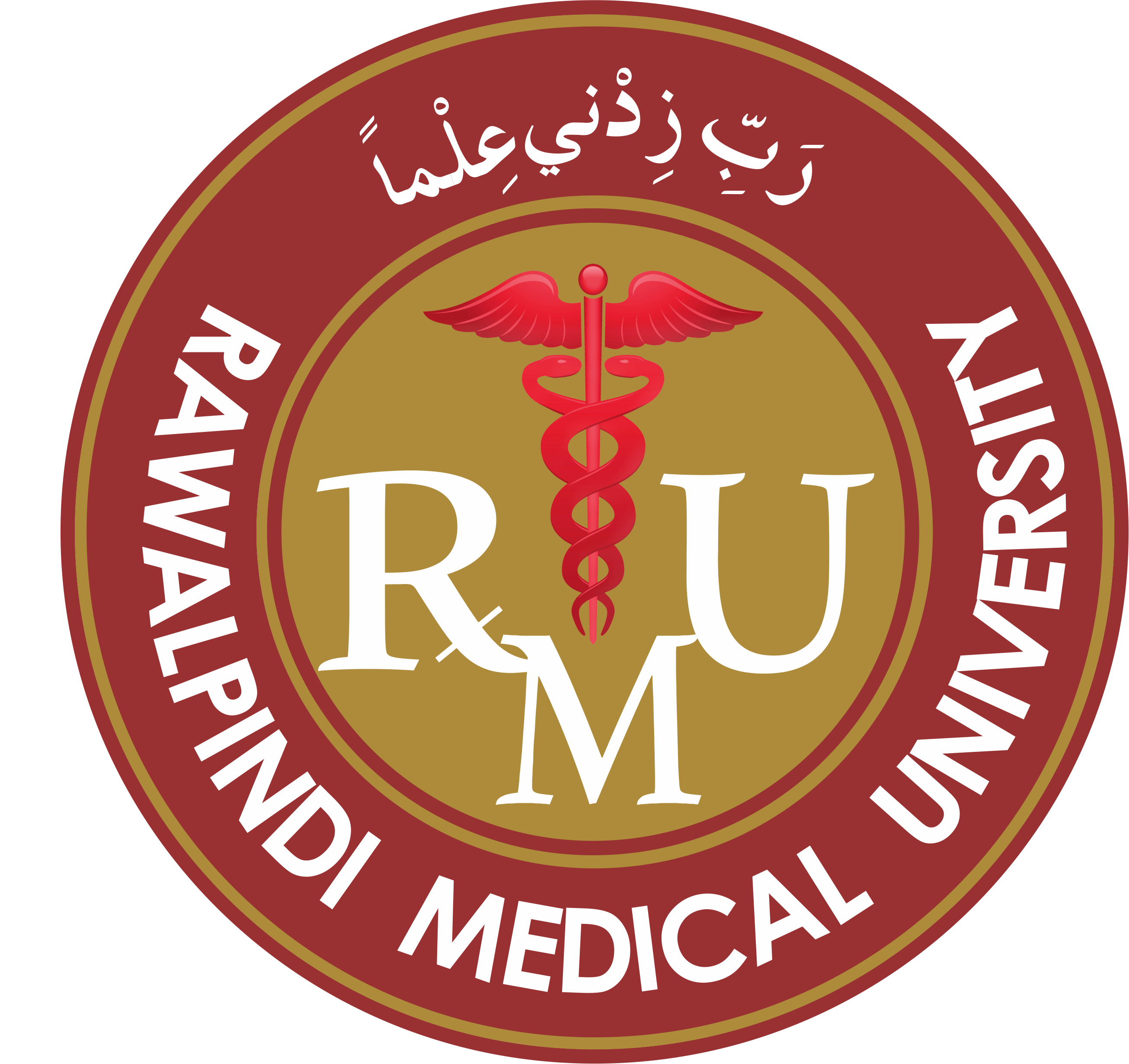 3. other tumors
Lymphoma
Rhabdomyosarcoma
Metastatic tumors
Core Subject
End of lecture assessment
An 11 year old female with no significant past medical history presented with symptoms suggestive of hyperthyroidism (weightloss, heat intolerance). She has also experienced a decline in grades at school. Family history is significant for thyroid disease in both grand mothers.
What is your diagnosis?
What investigations will you order?
Discuss different ophthalmic manifestations of the above disease.
Treatment options
ETHICS AND RESEARCH
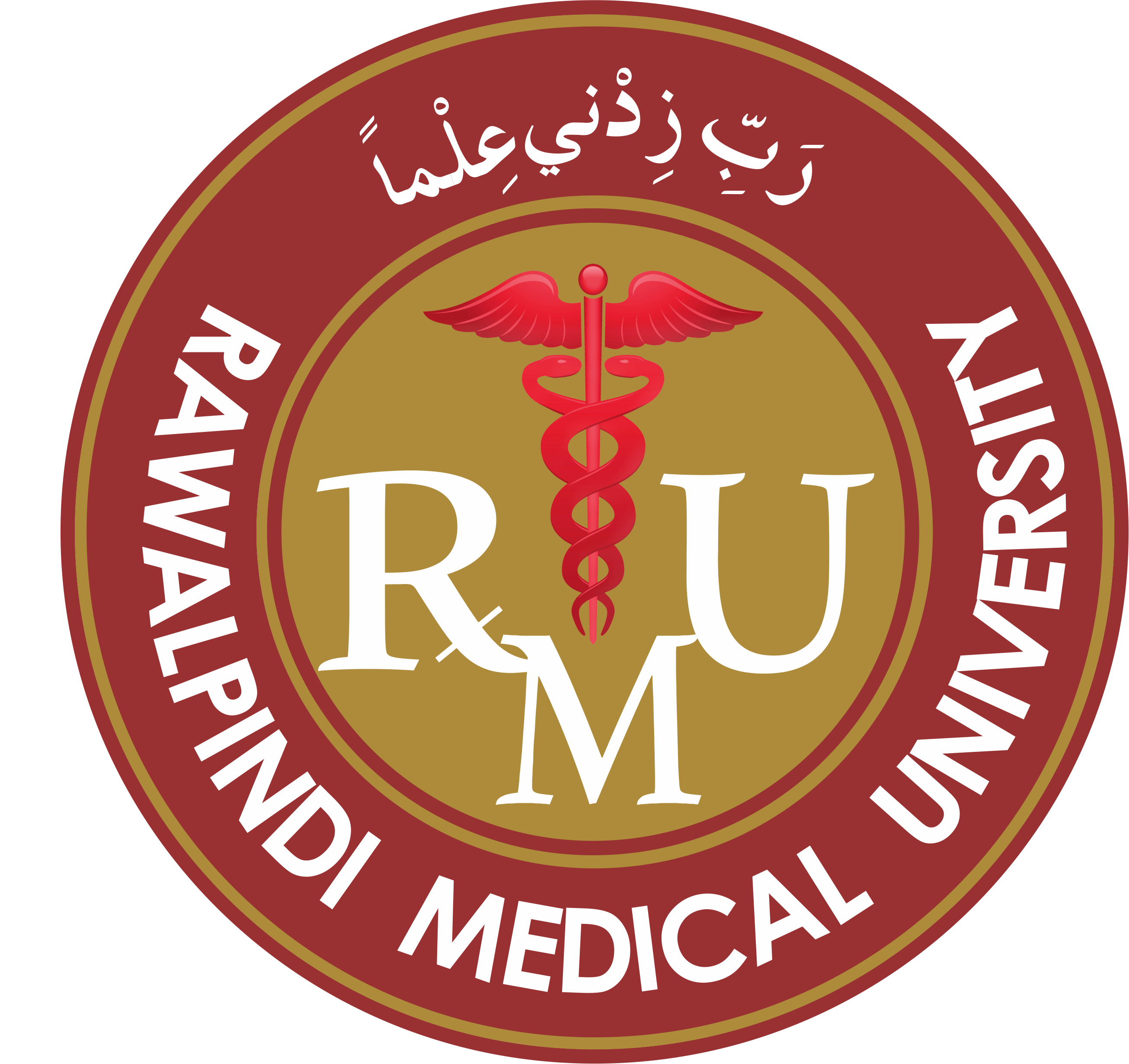 https://pubmed.ncbi.nlm.nih.gov/27701774/
https://www.ncbi.nlm.nih.gov/pmc/articles/PMC9289779/
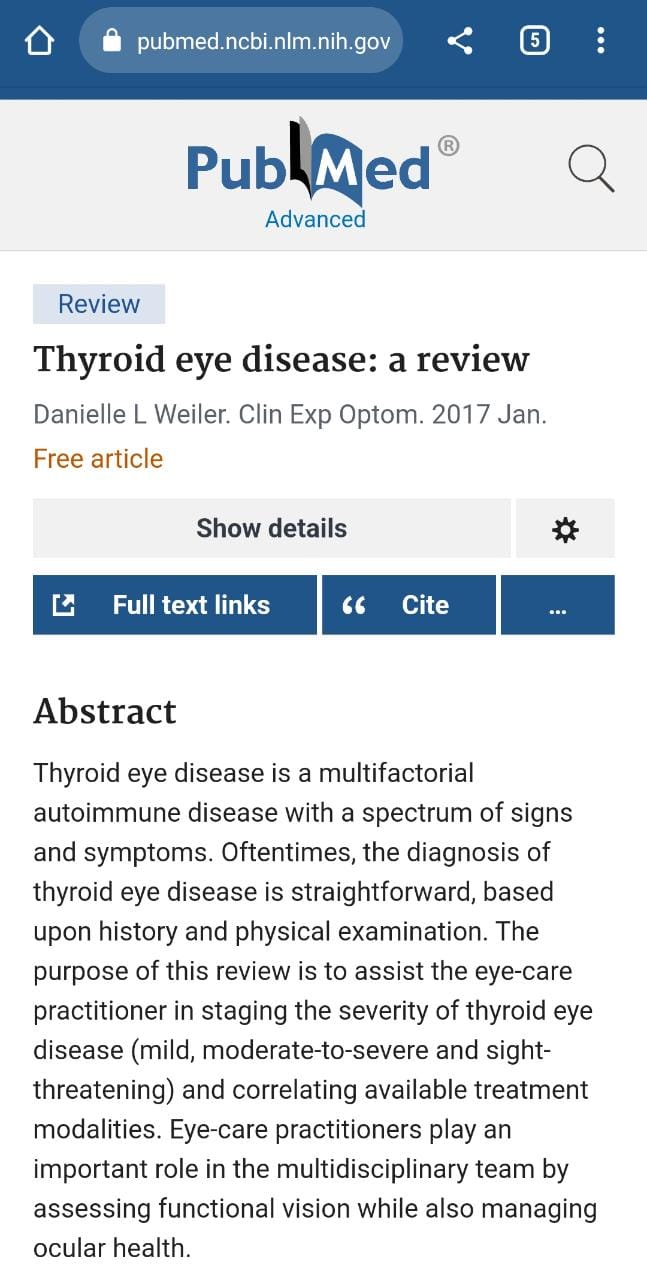 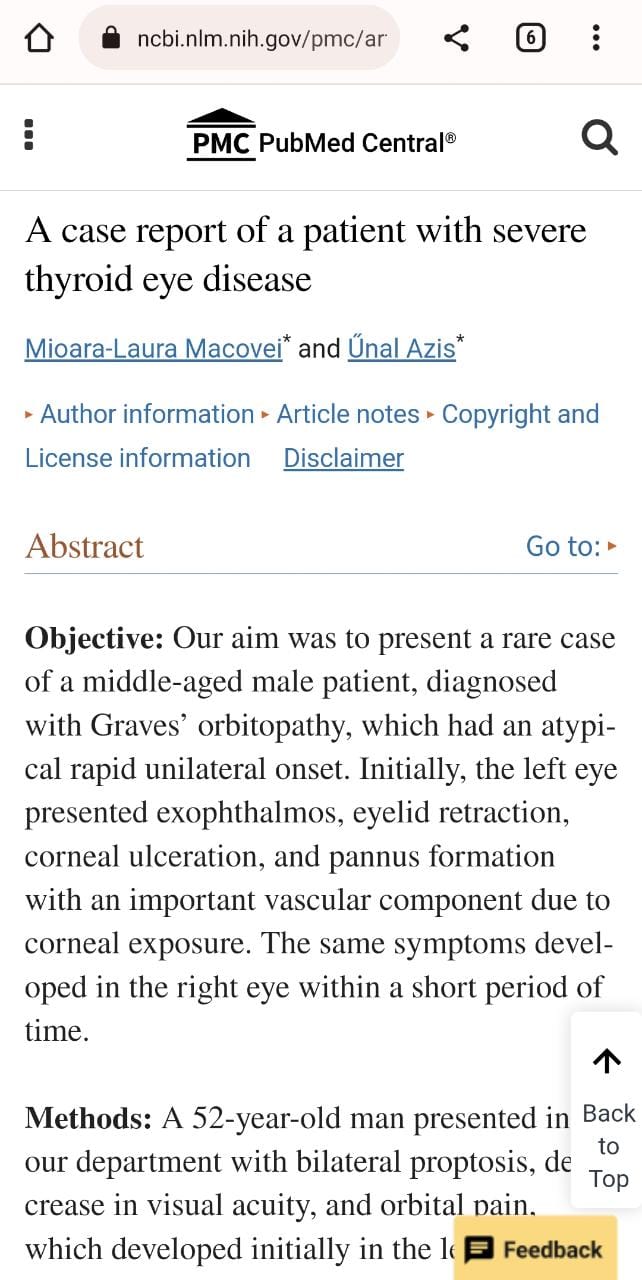 ARTIFICIAL INTELLIGENCE

https://www.practiceupdate.com/content/aao-2022-ai-model-can-screen-for-thyroid-eye-disease-using-ct-scans/143204/7/5/2#:~:text=10%2C%202022%20(HealthDay%20News),study%20presented%20at%20the%20annual
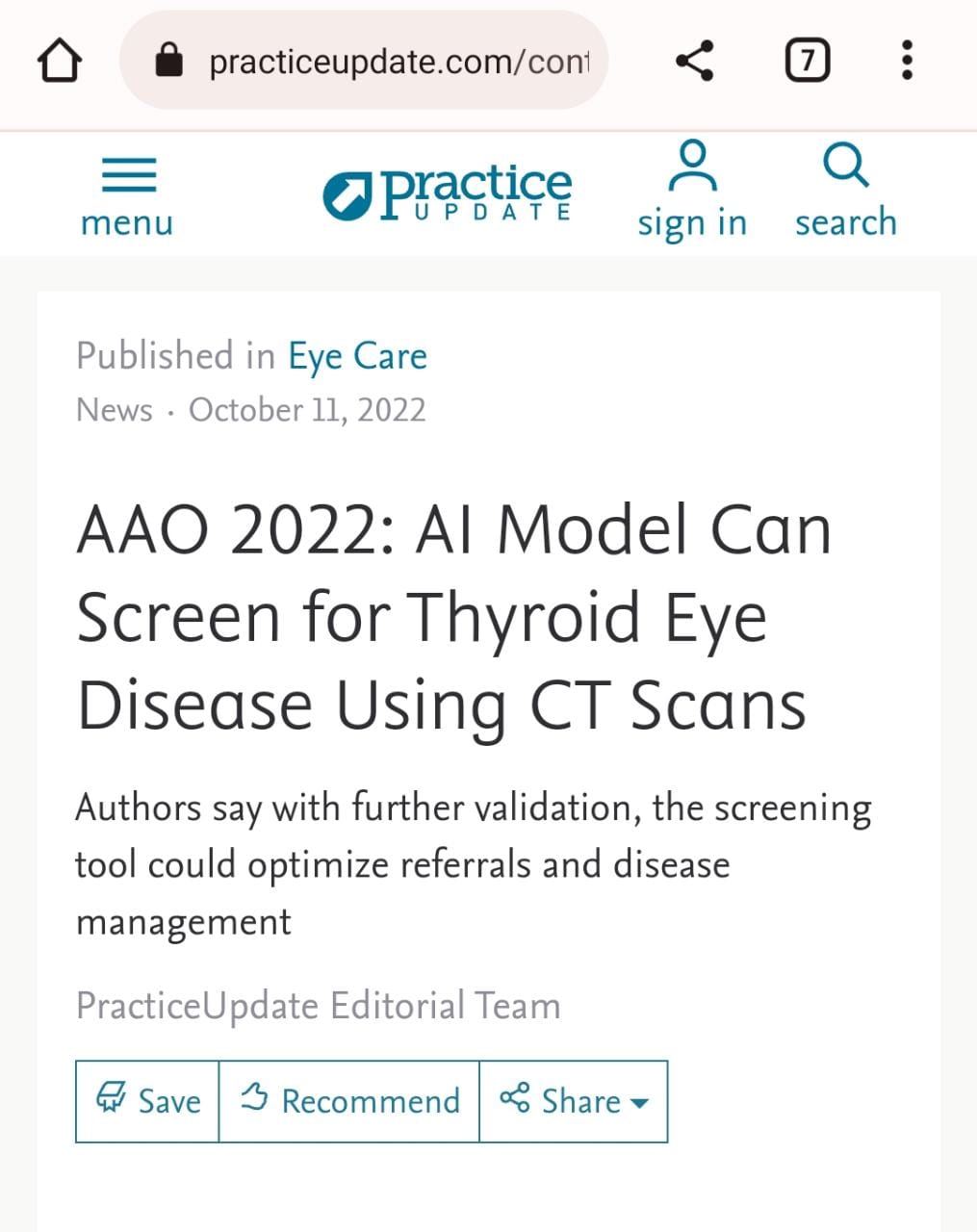 REFERENCES
KANSKI’S OPHTHALMOLOGY 8TH EDITION.
AMERICAN ACADEMY OF OPHTHALMOLOGY – BCSC 2015-2016
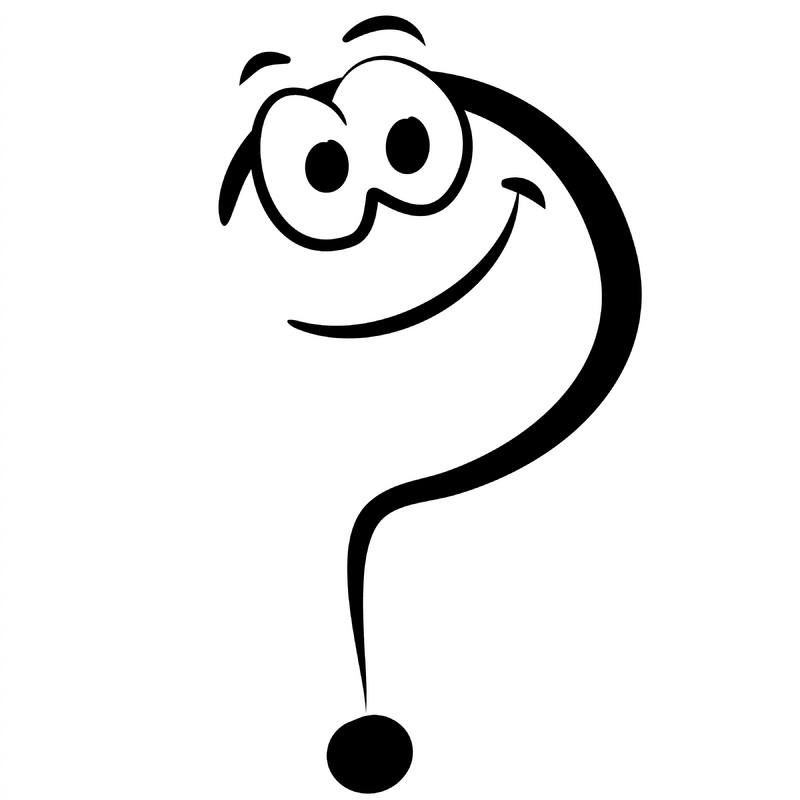 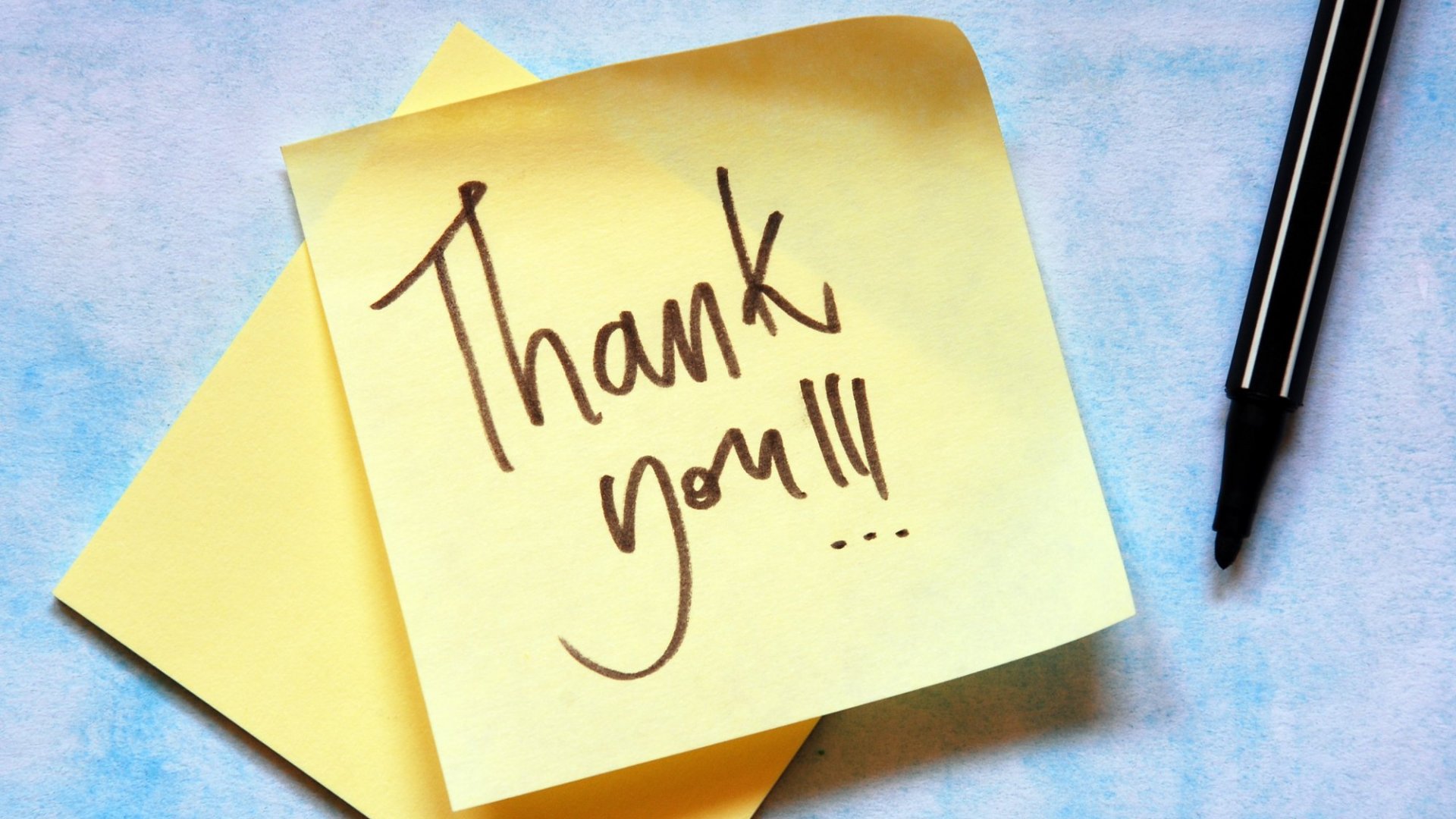